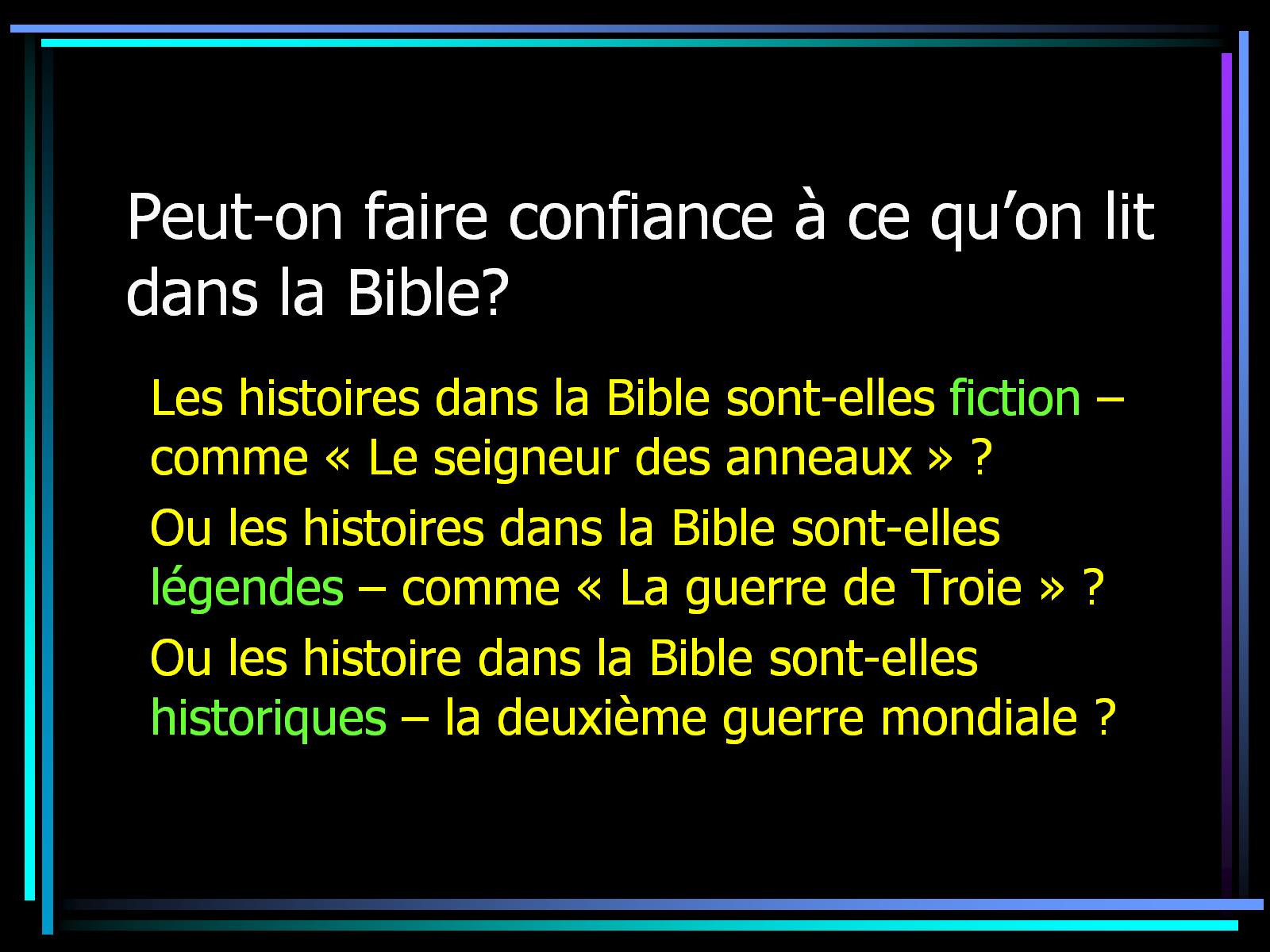 Peut-on faire confiance à ce qu’on lit dans la Bible?
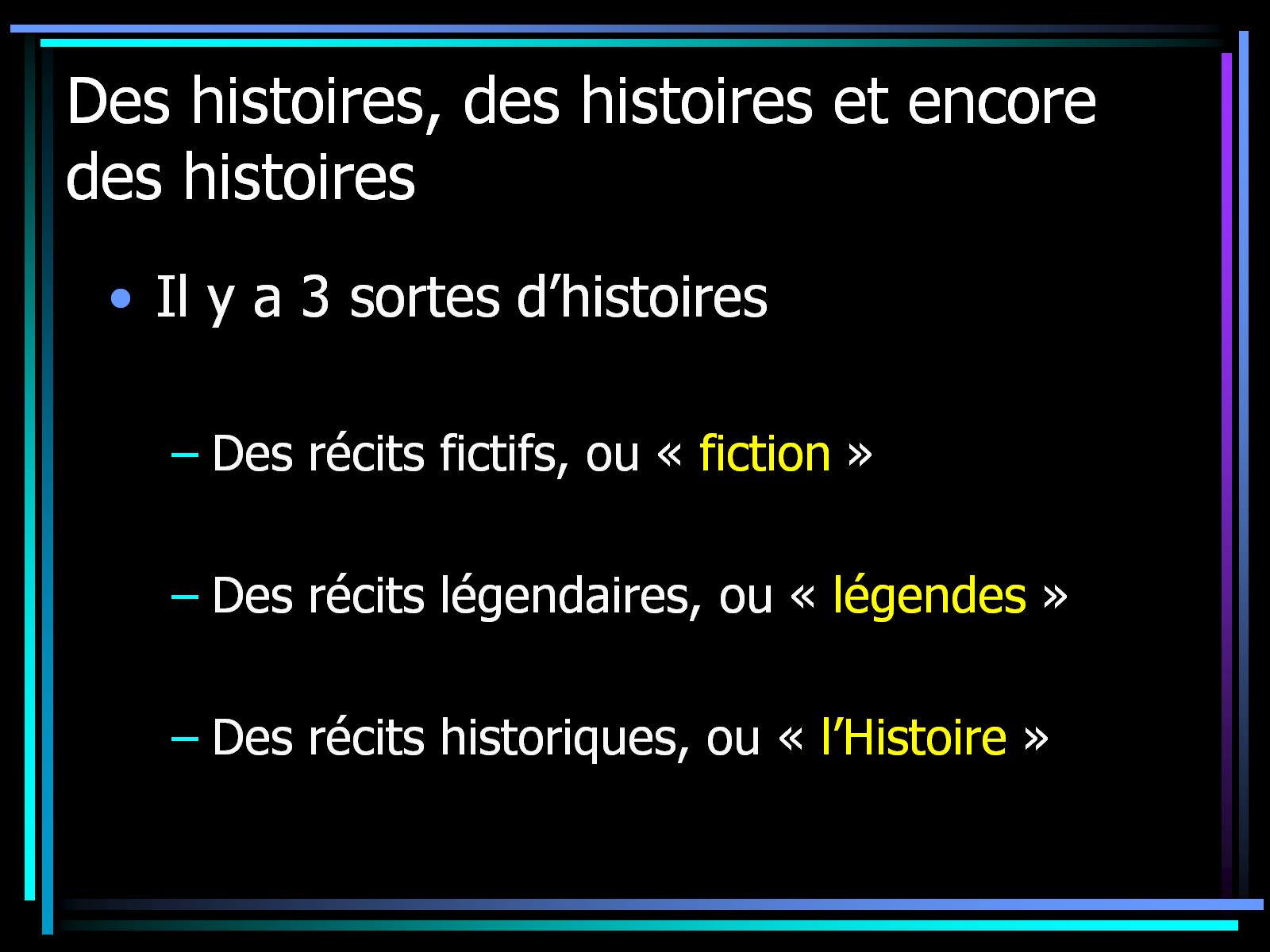 Des histoires, des histoires et encore des histoires
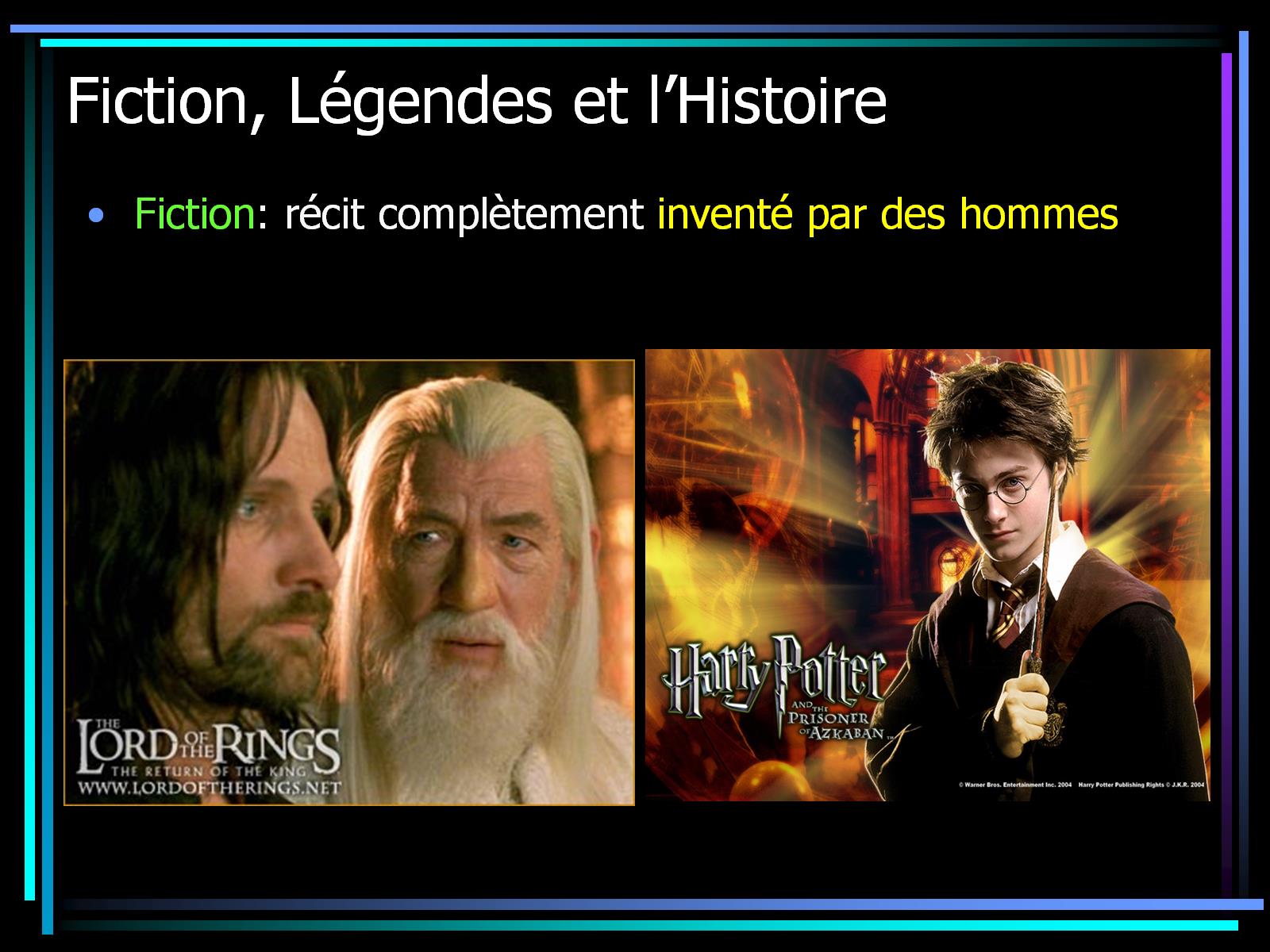 Fiction, Légendes et l’Histoire
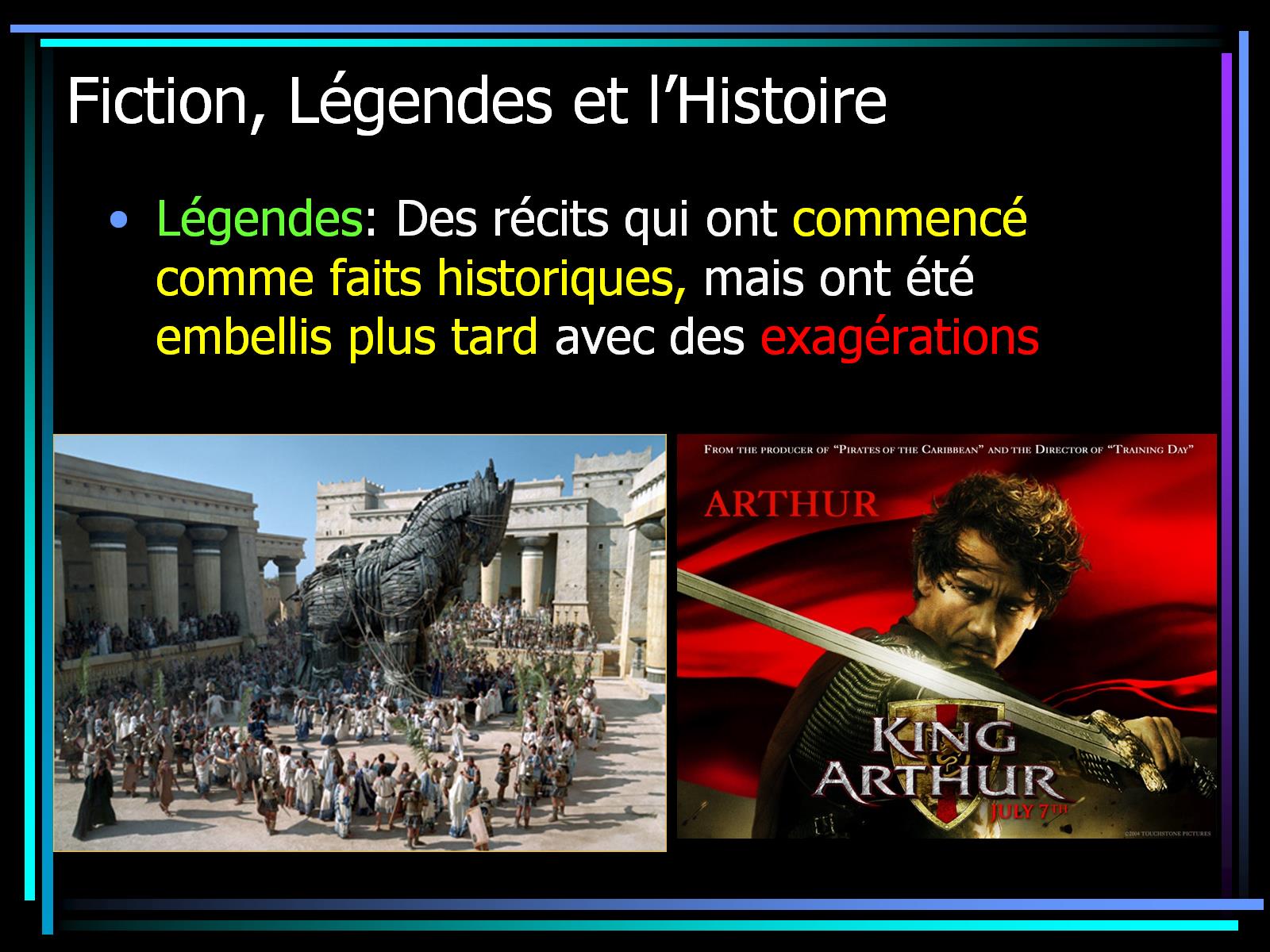 Fiction, Légendes et l’Histoire
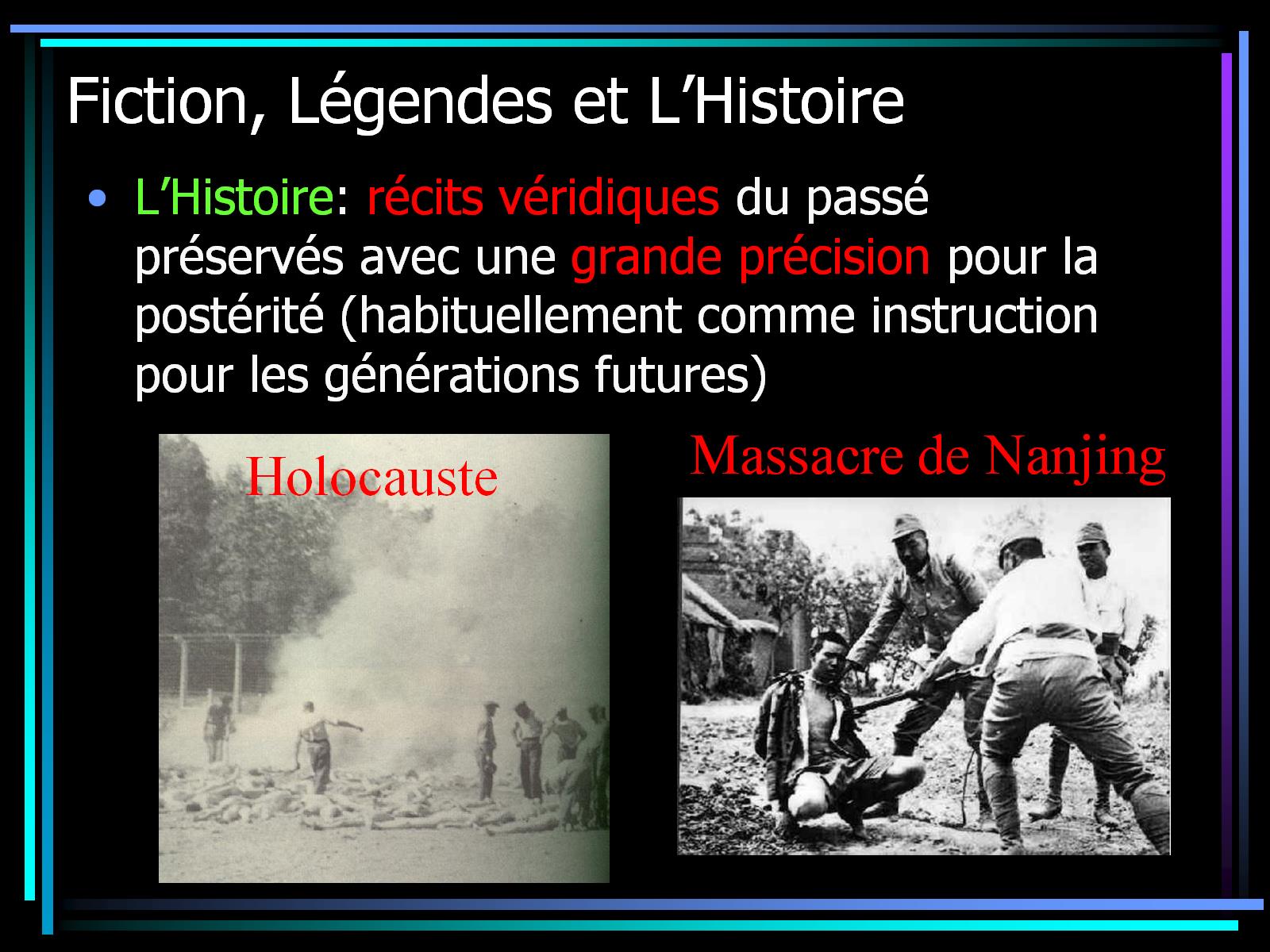 Fiction, Légendes et L’Histoire
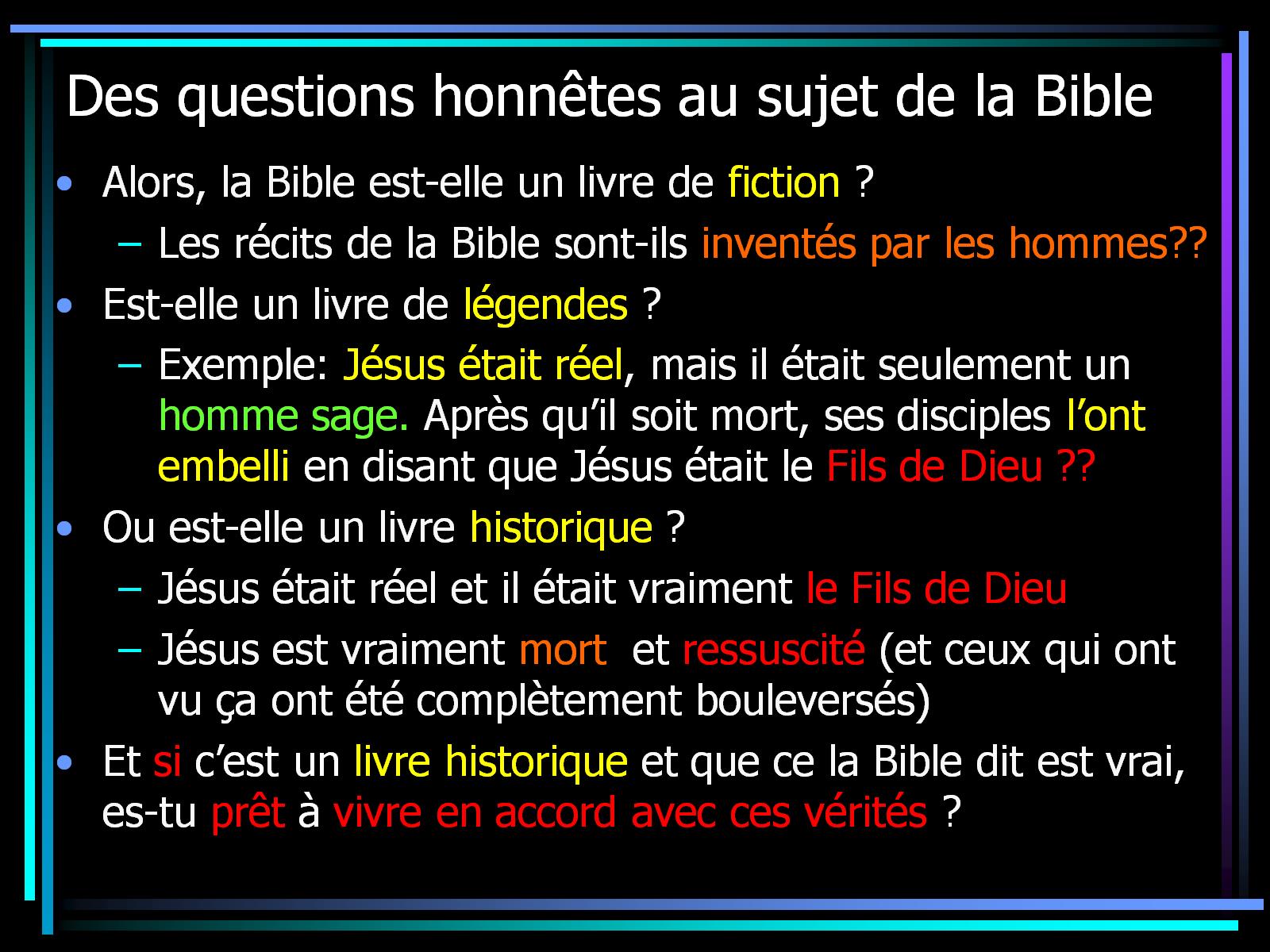 Des questions honnêtes au sujet de la Bible
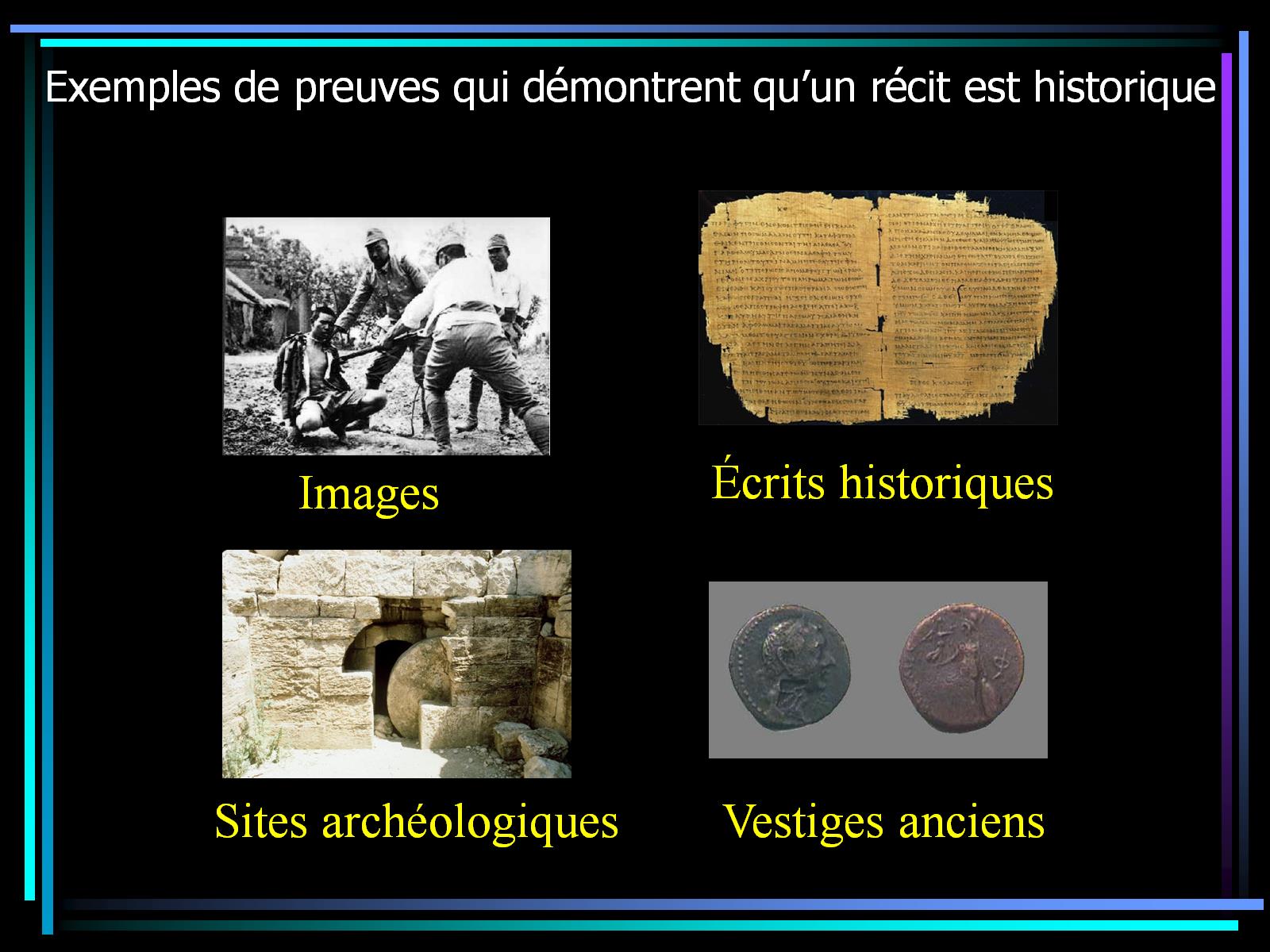 Exemples de preuves qui démontrent qu’un récit est historique
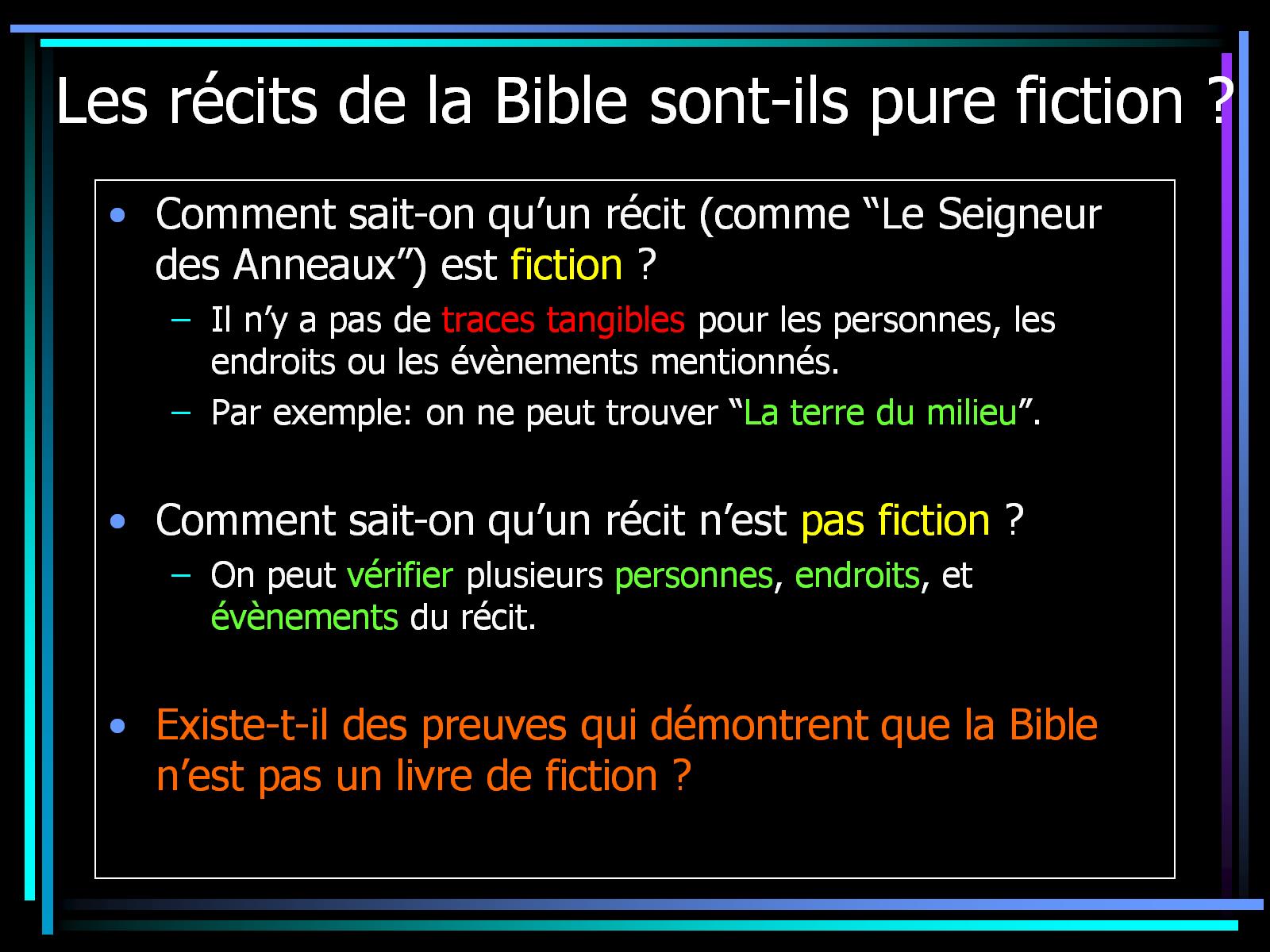 Les récits de la Bible sont-ils pure fiction ?
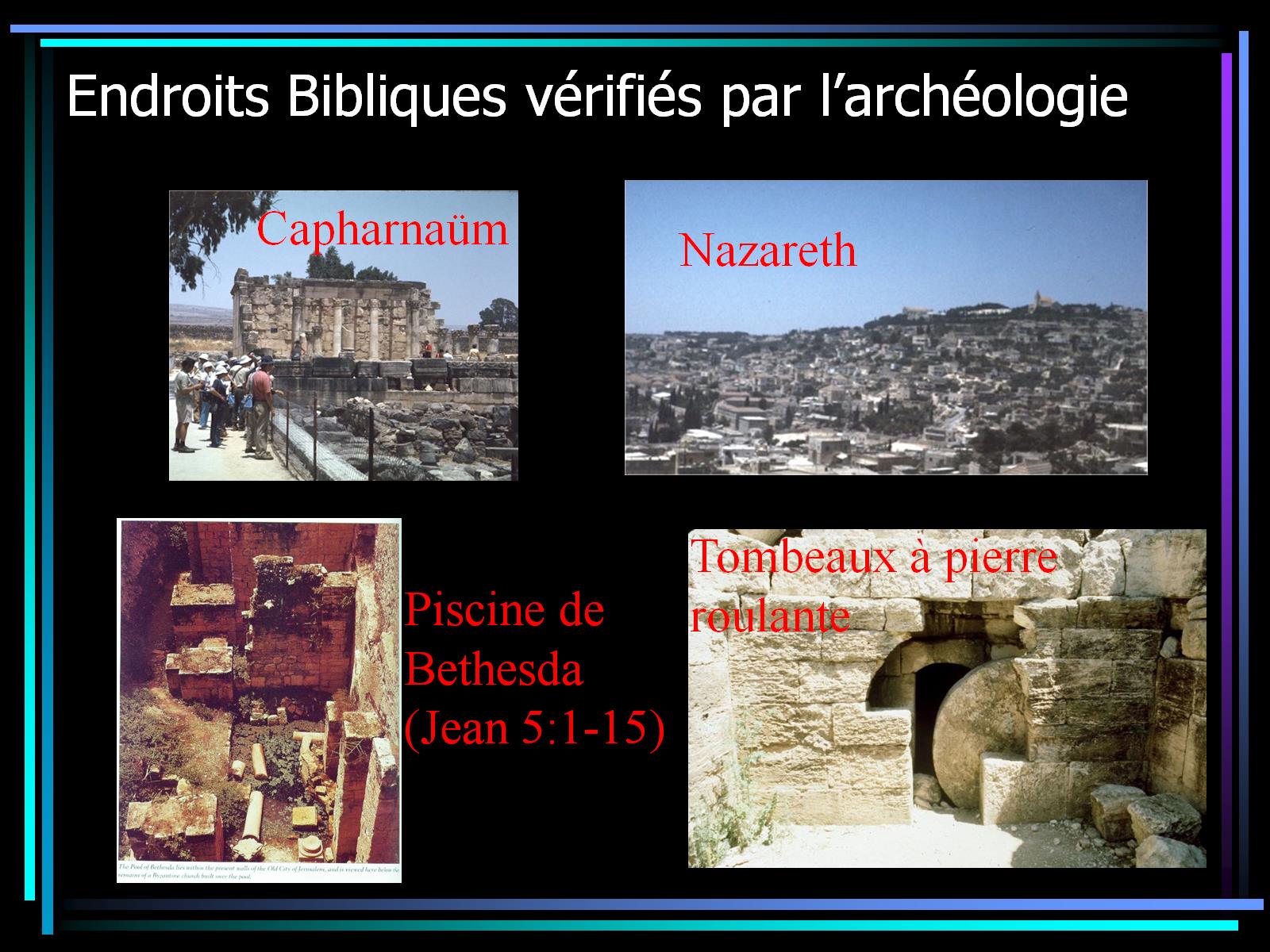 Endroits Bibliques vérifiés par l’archéologie
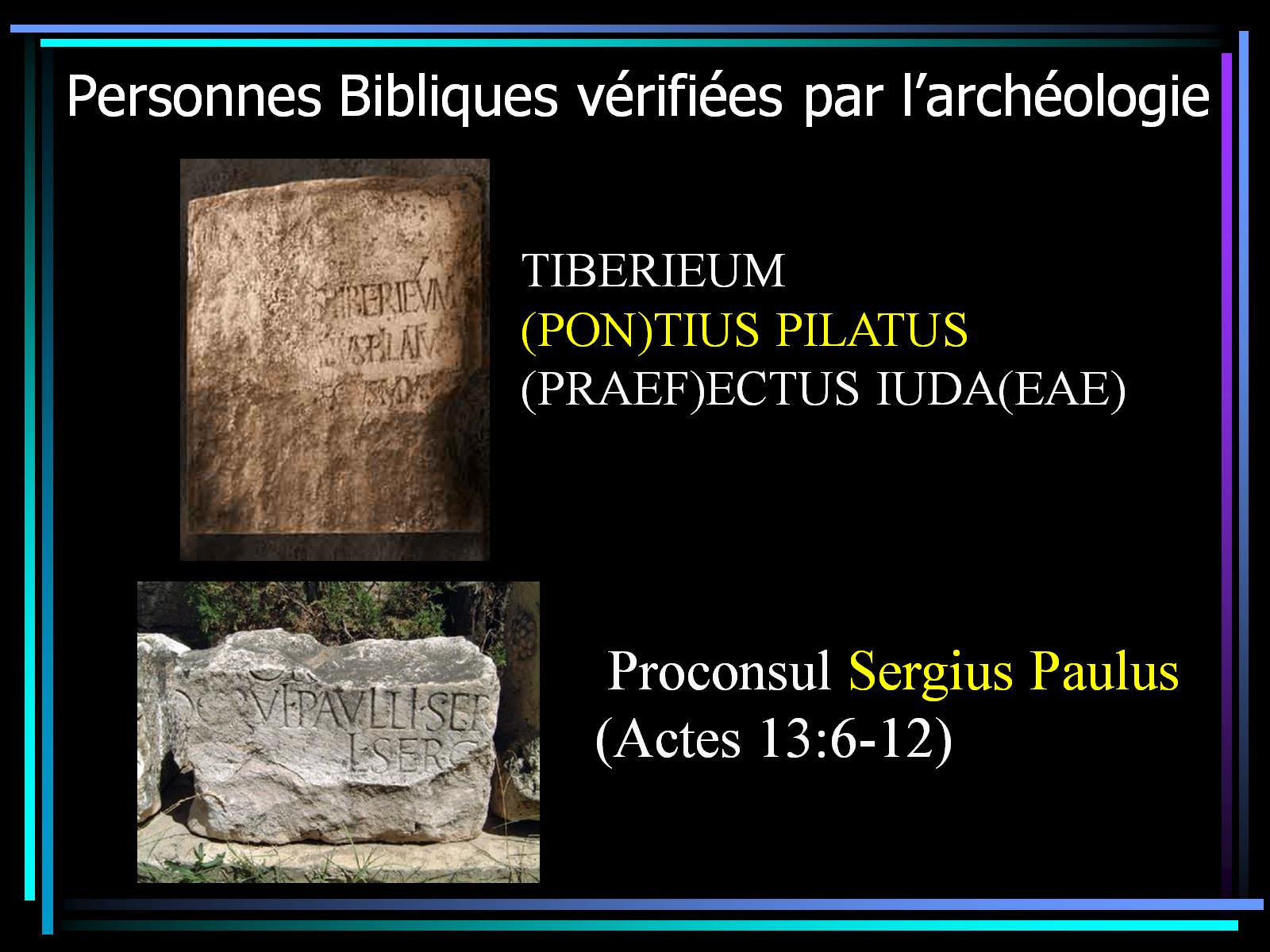 Personnes Bibliques vérifiées par l’archéologie
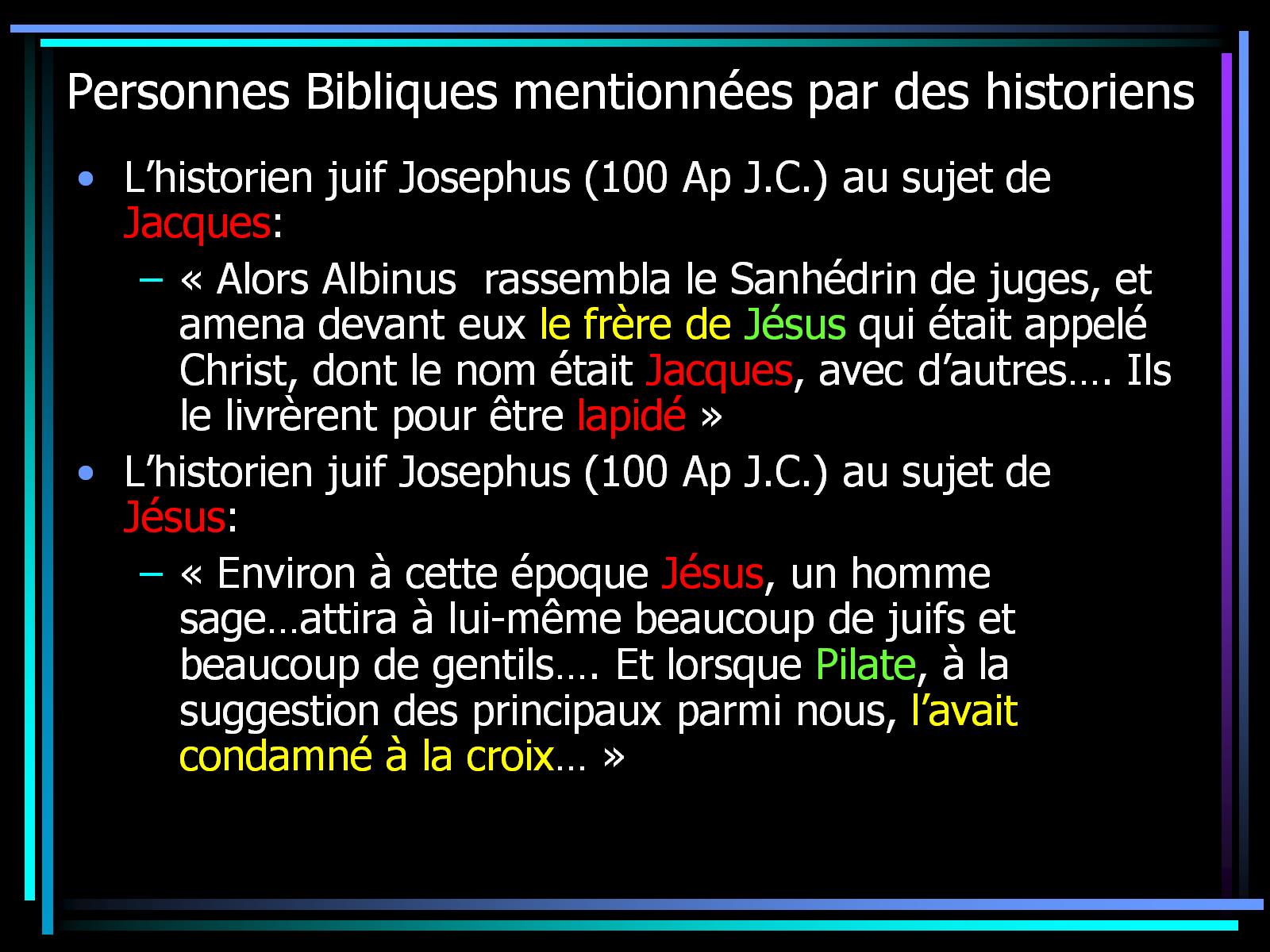 Personnes Bibliques mentionnées par des historiens
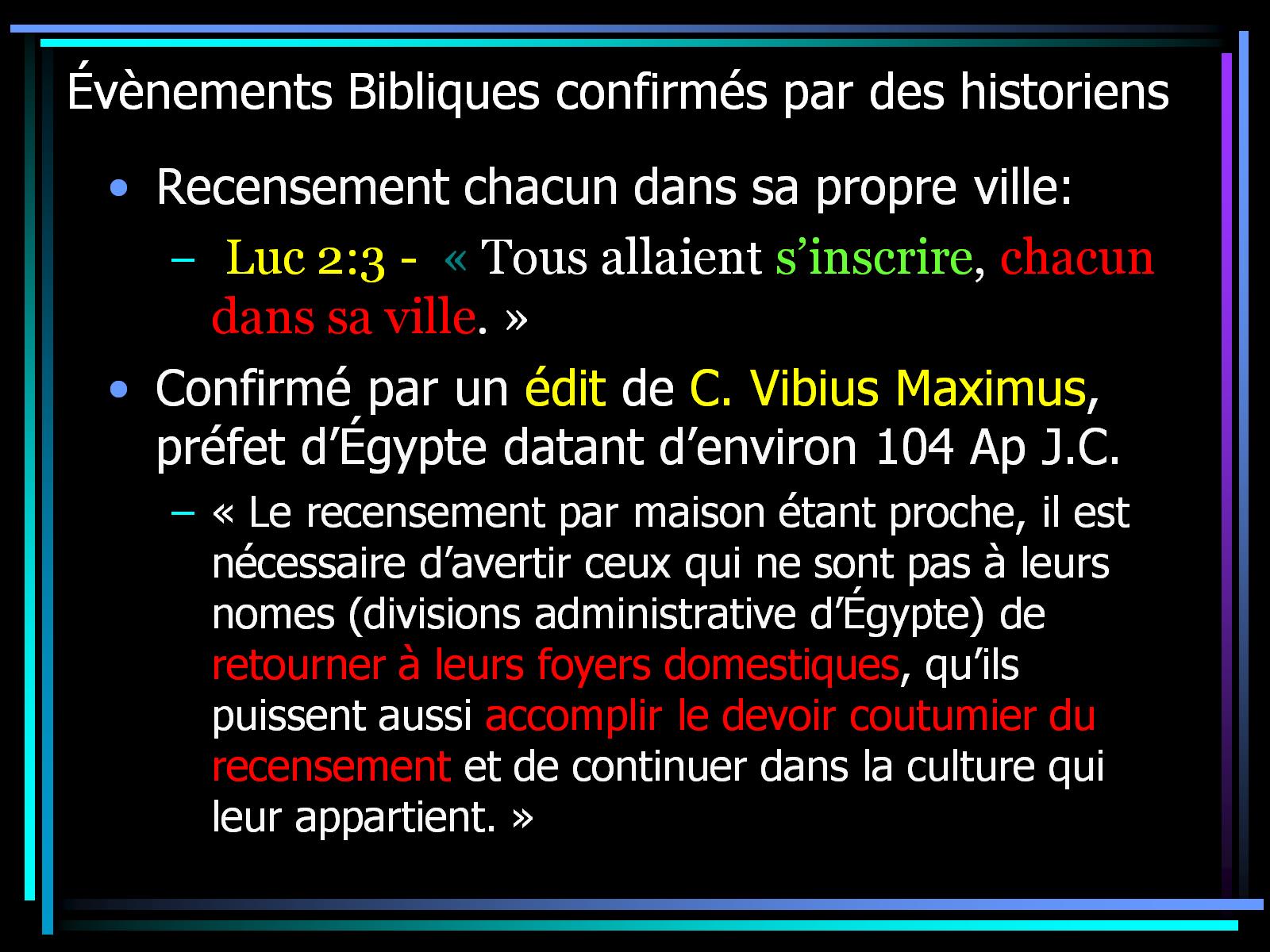 Évènements Bibliques confirmés par des historiens
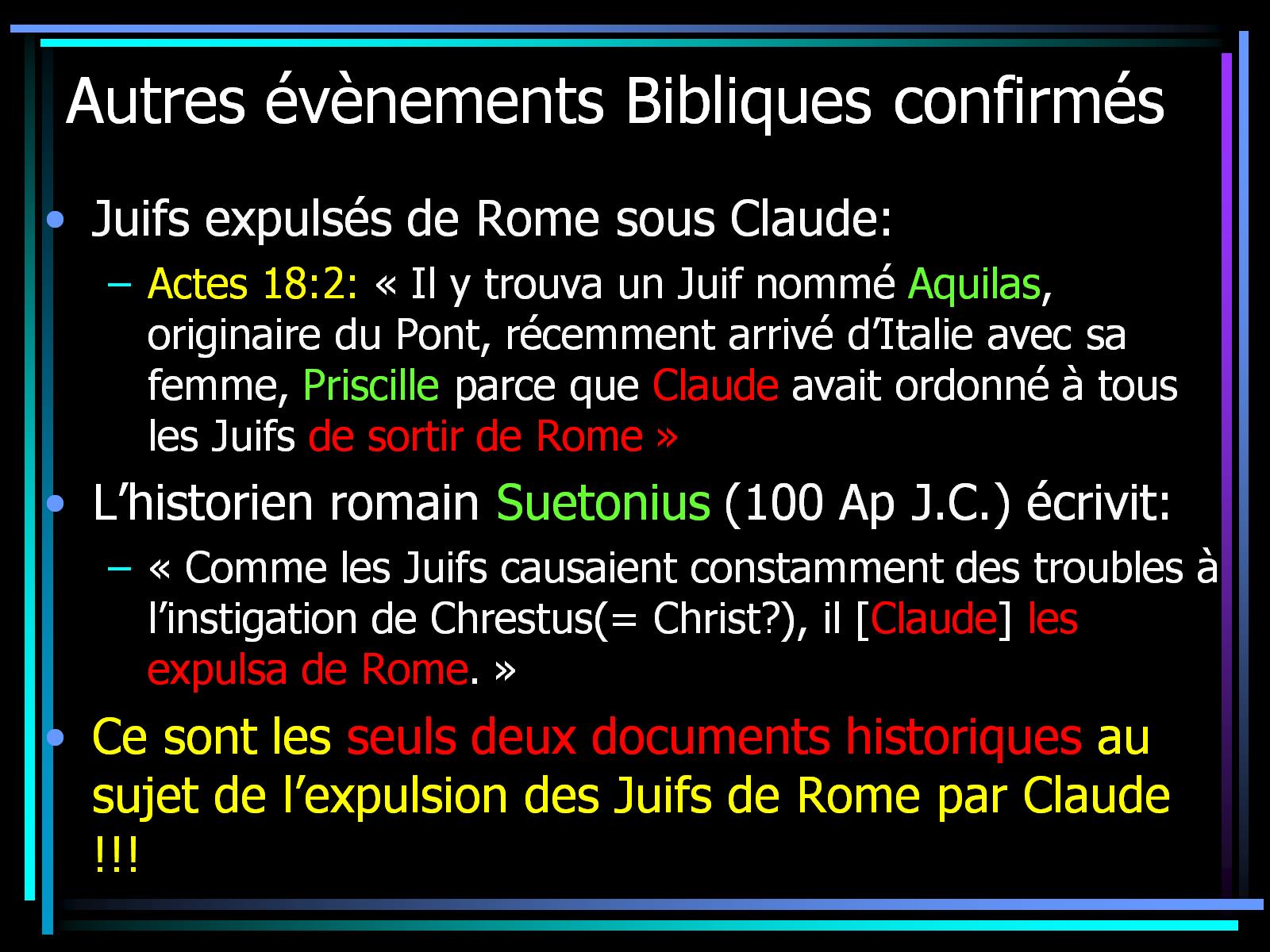 Autres évènements Bibliques confirmés
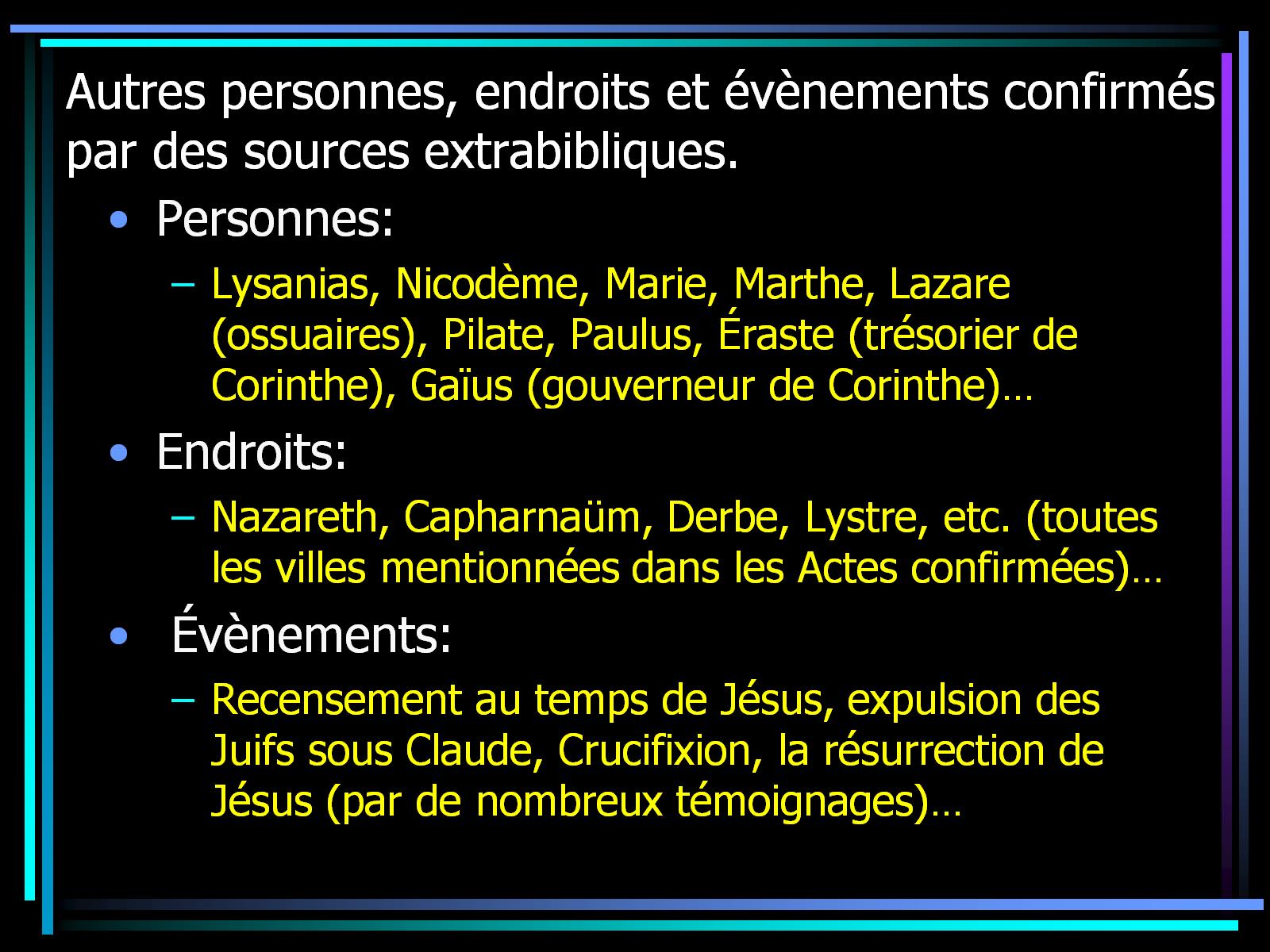 Autres personnes, endroits et évènements confirmés par des sources extrabibliques.
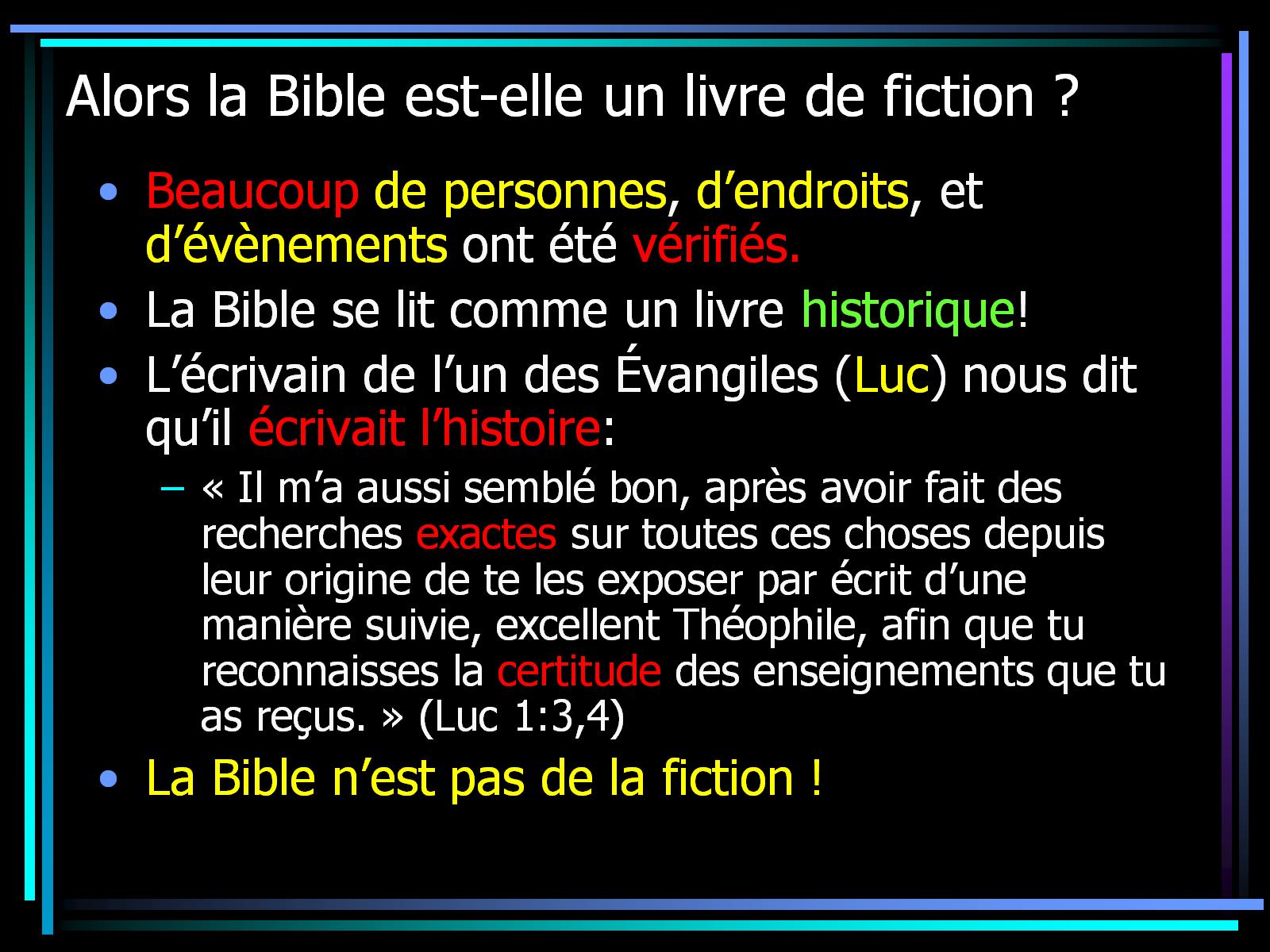 Alors la Bible est-elle un livre de fiction ?
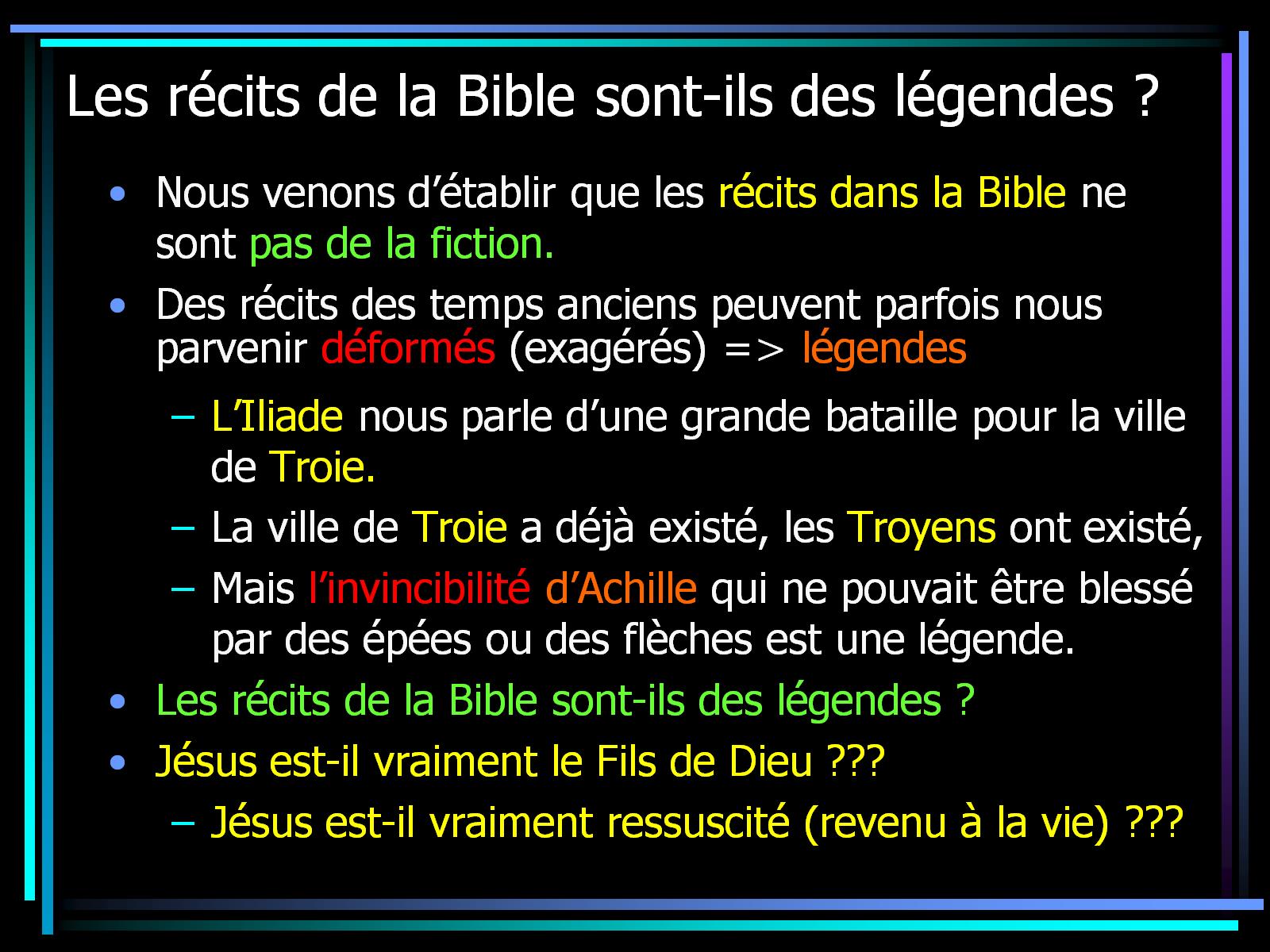 Les récits de la Bible sont-ils des légendes ?
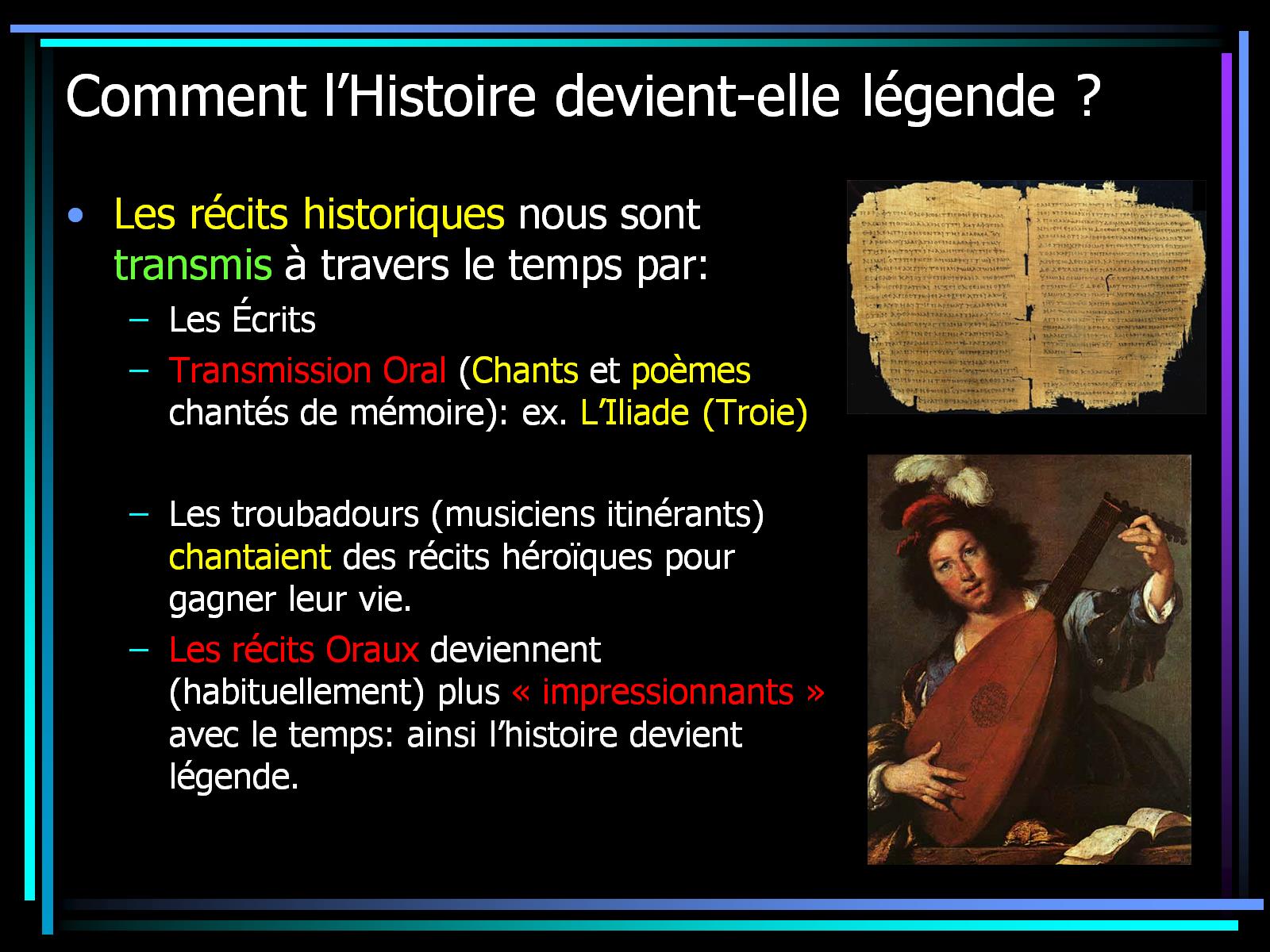 Comment l’Histoire devient-elle légende ?
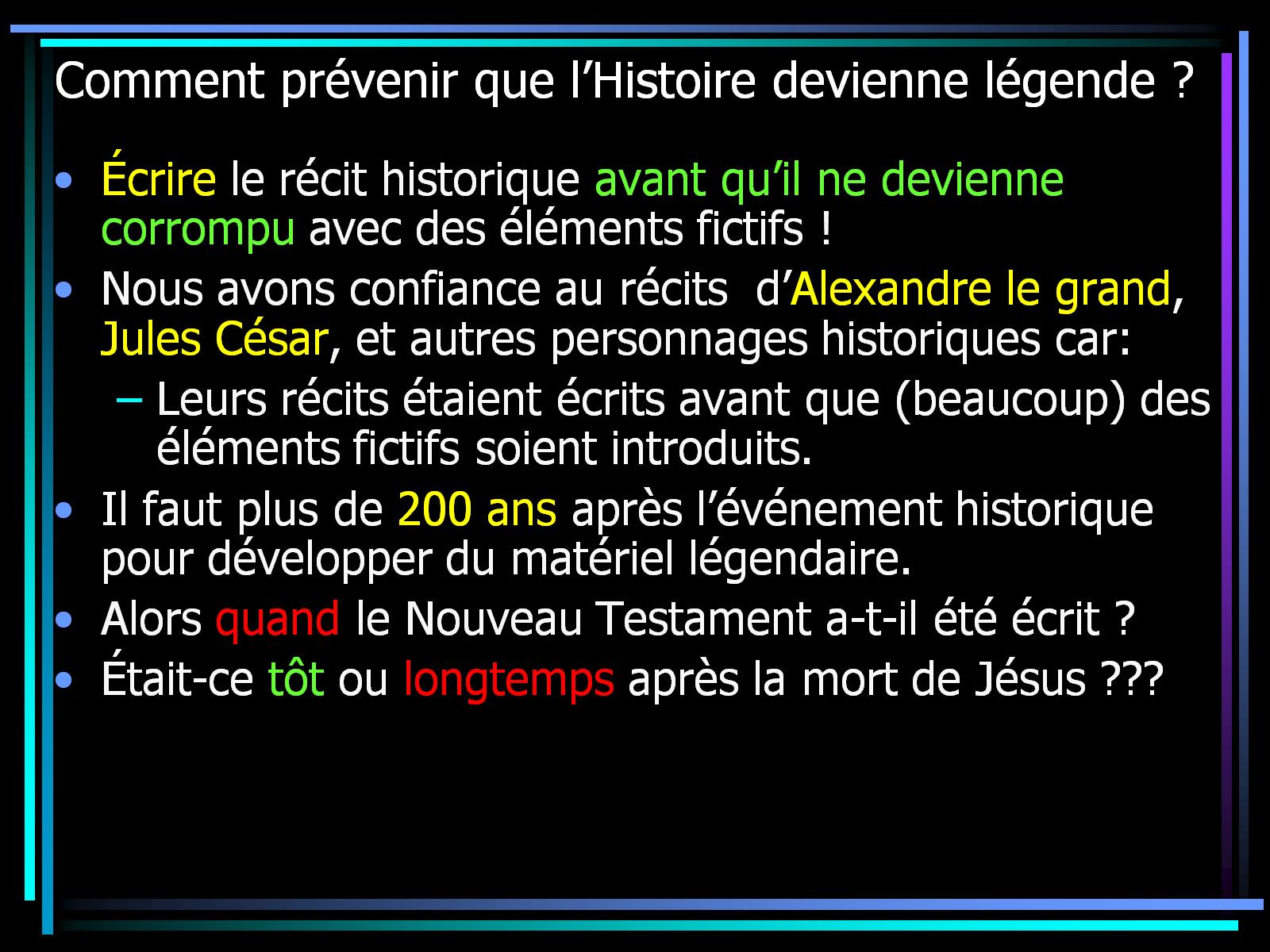 Comment prévenir que l’Histoire devienne légende ?
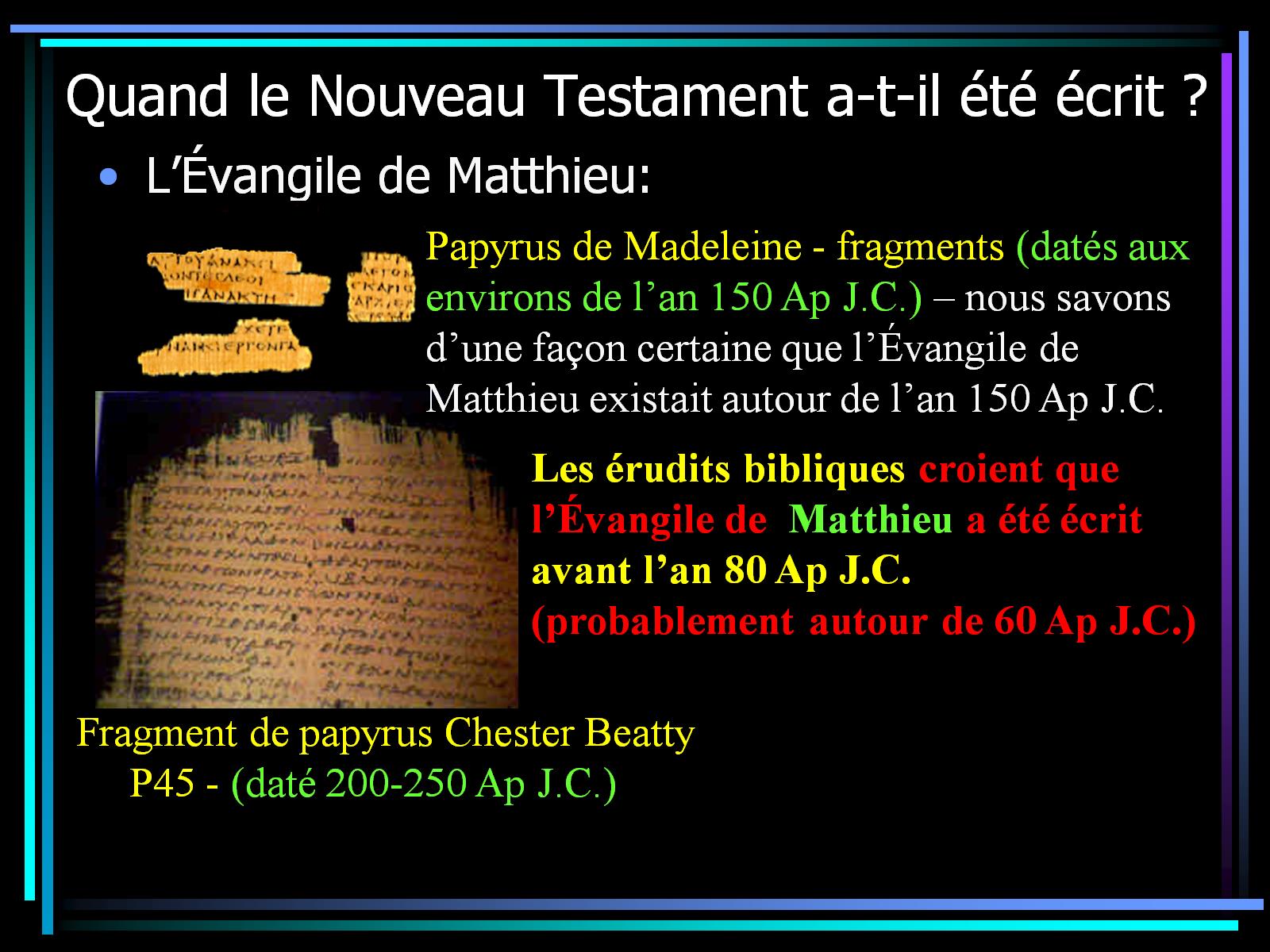 Quand le Nouveau Testament a-t-il été écrit ?
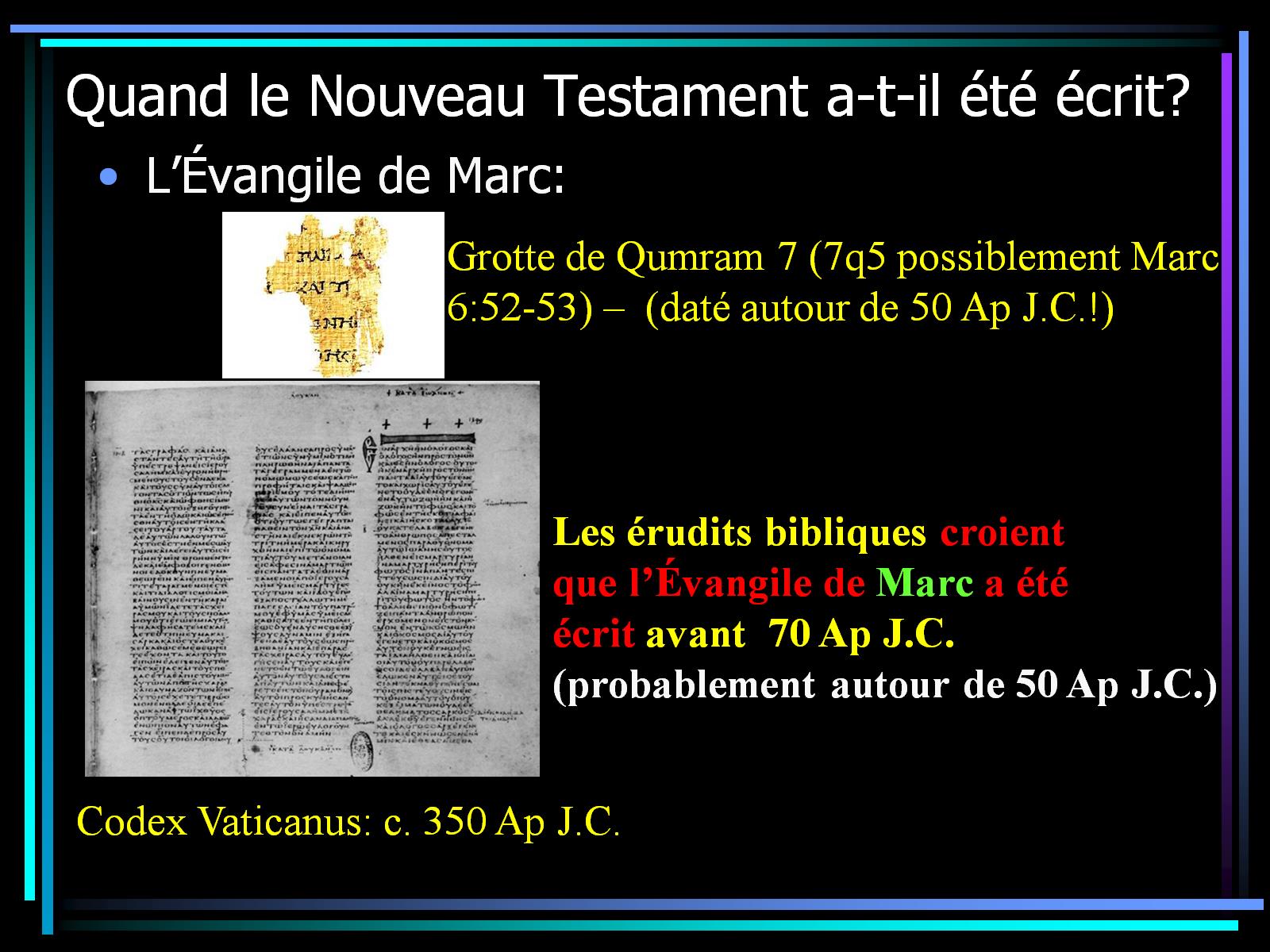 Quand le Nouveau Testament a-t-il été écrit?
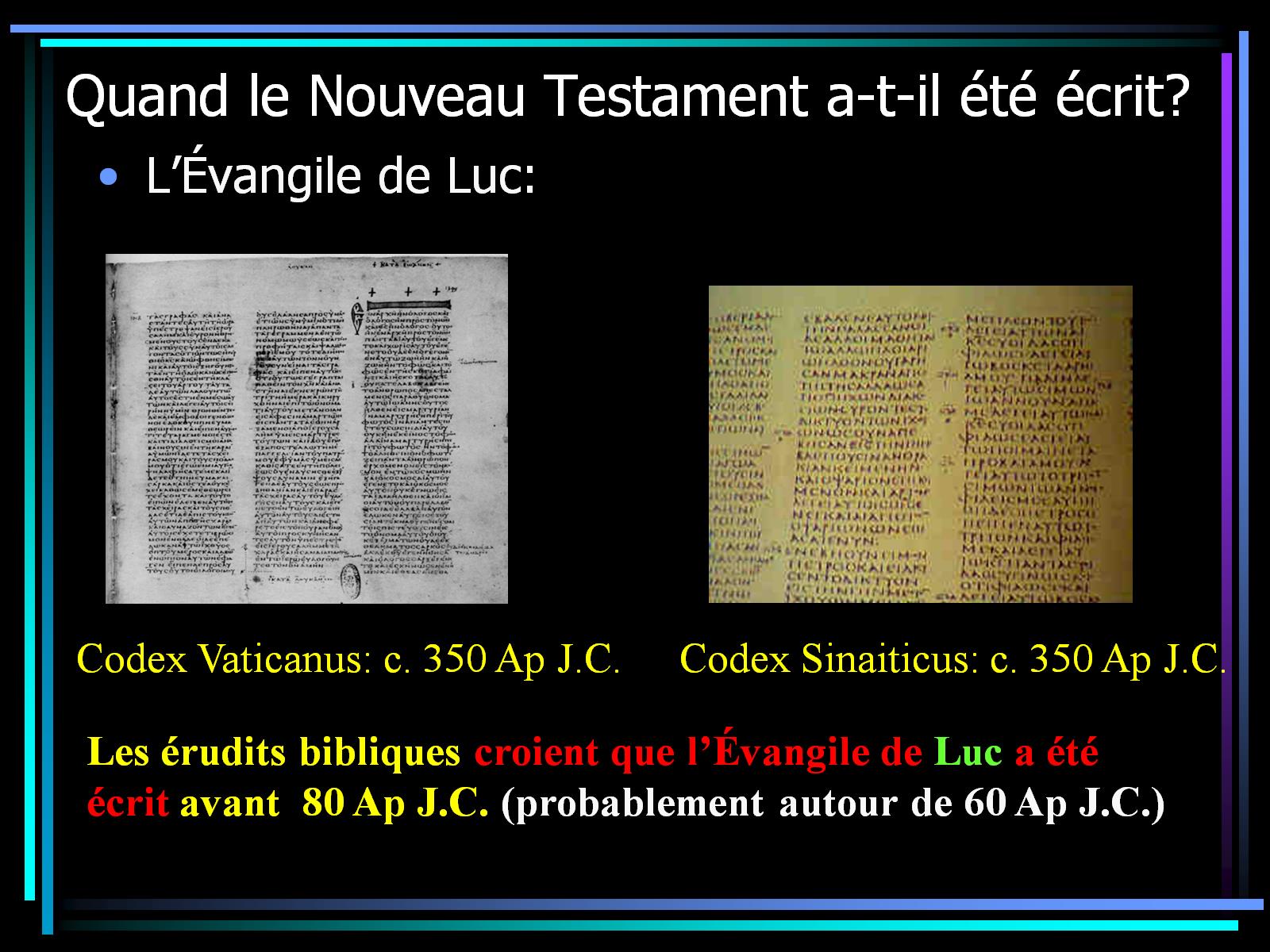 Quand le Nouveau Testament a-t-il été écrit?
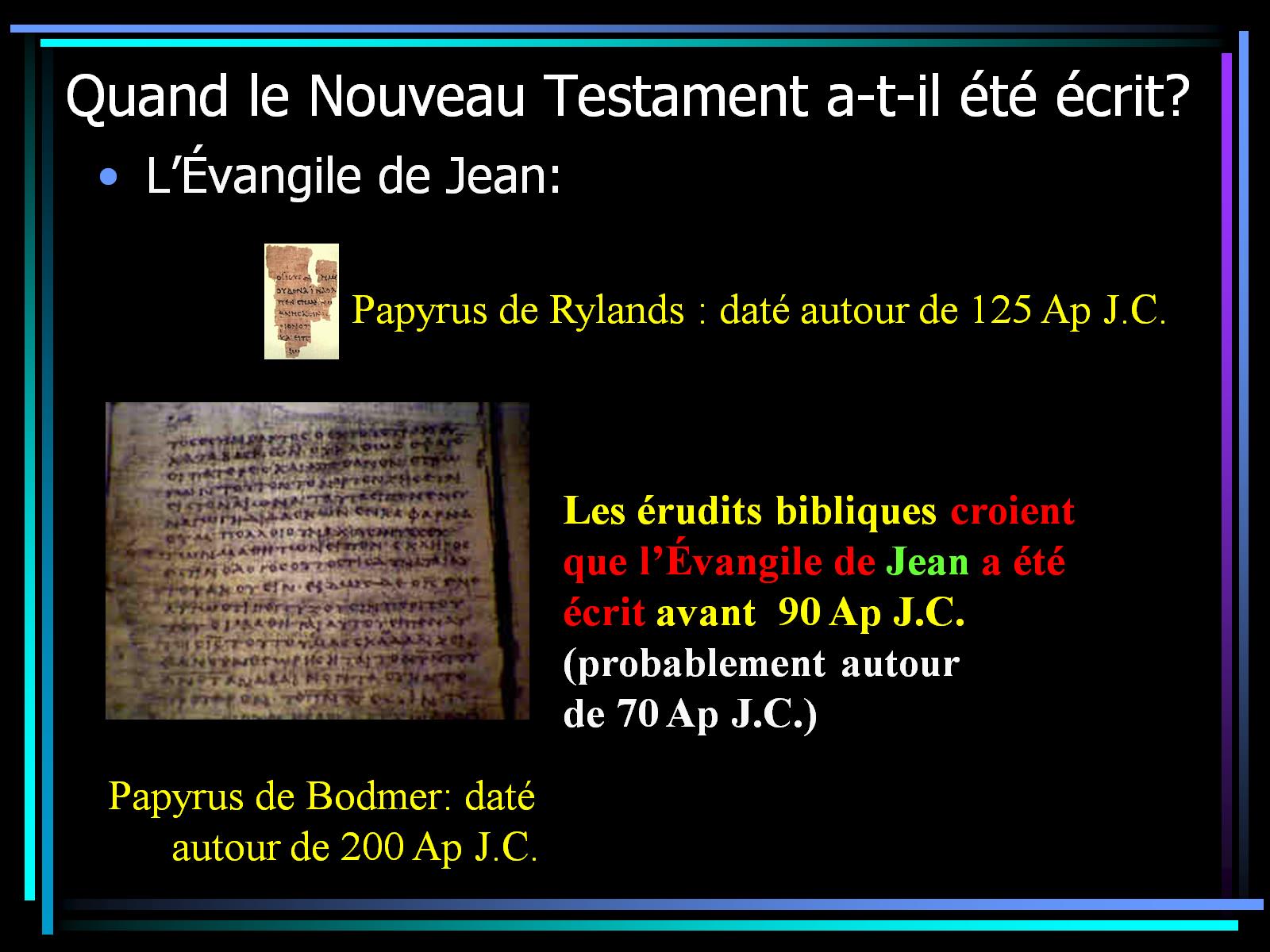 Quand le Nouveau Testament a-t-il été écrit?
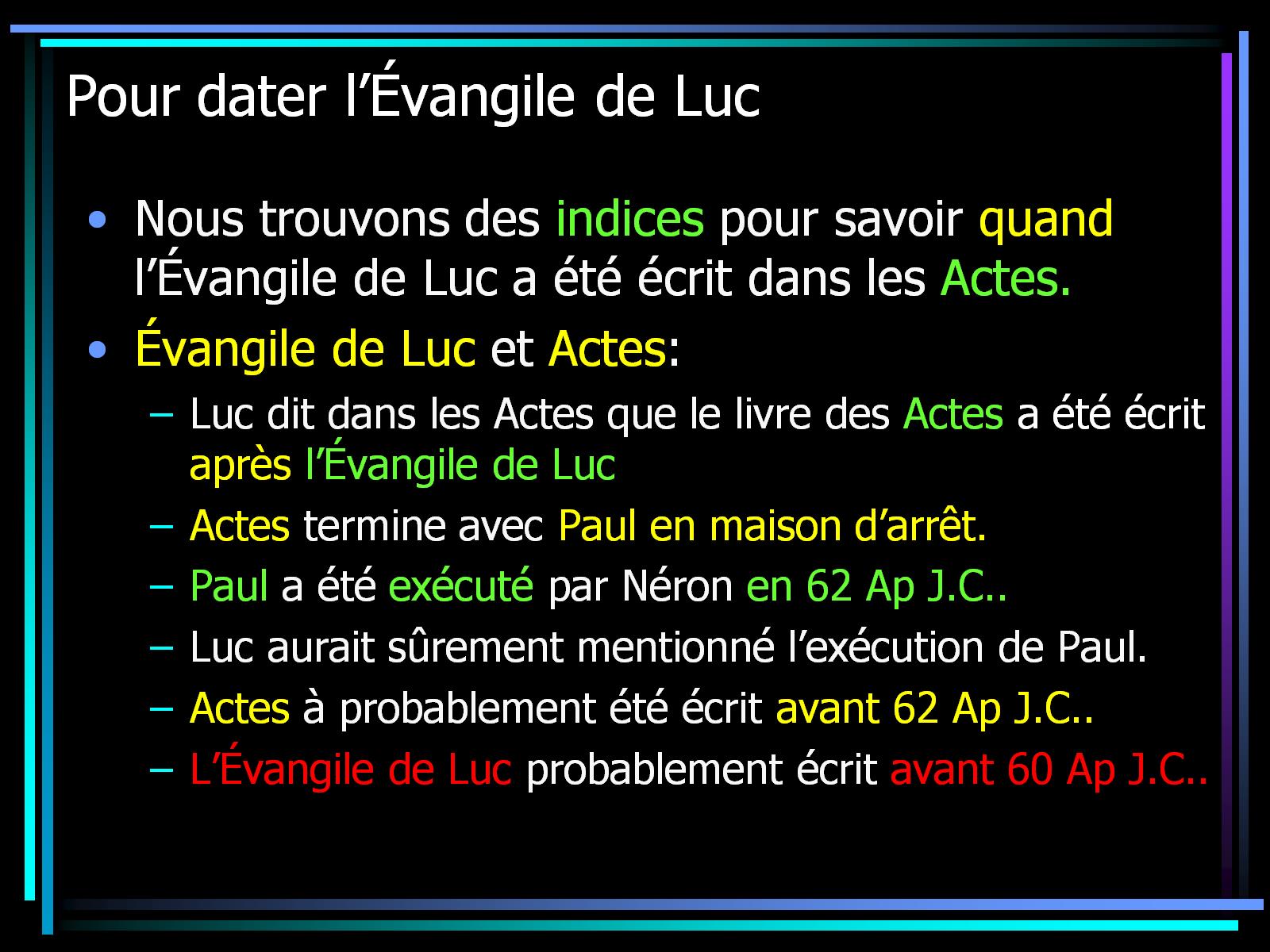 Pour dater l’Évangile de Luc
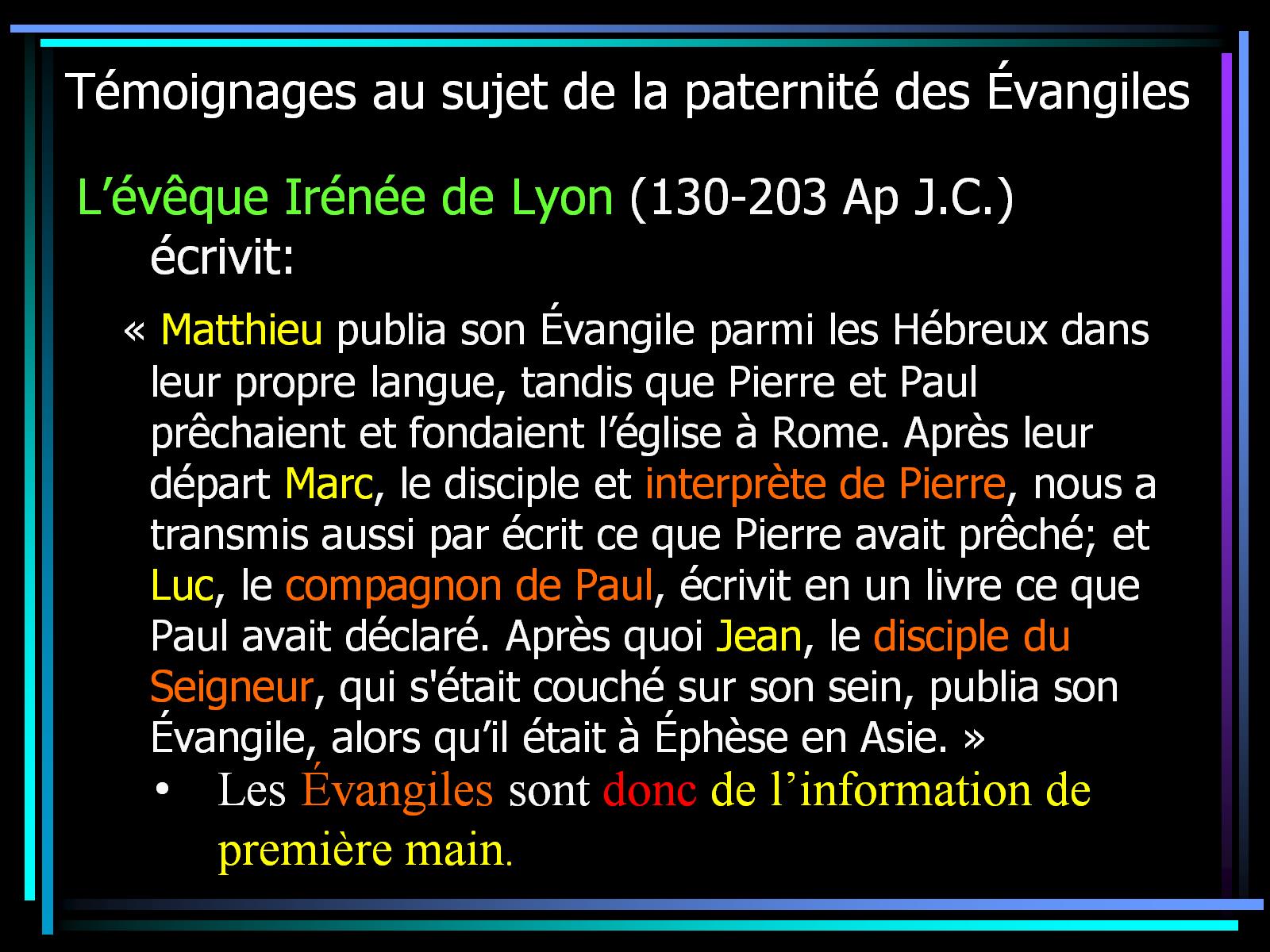 Témoignages au sujet de la paternité des Évangiles
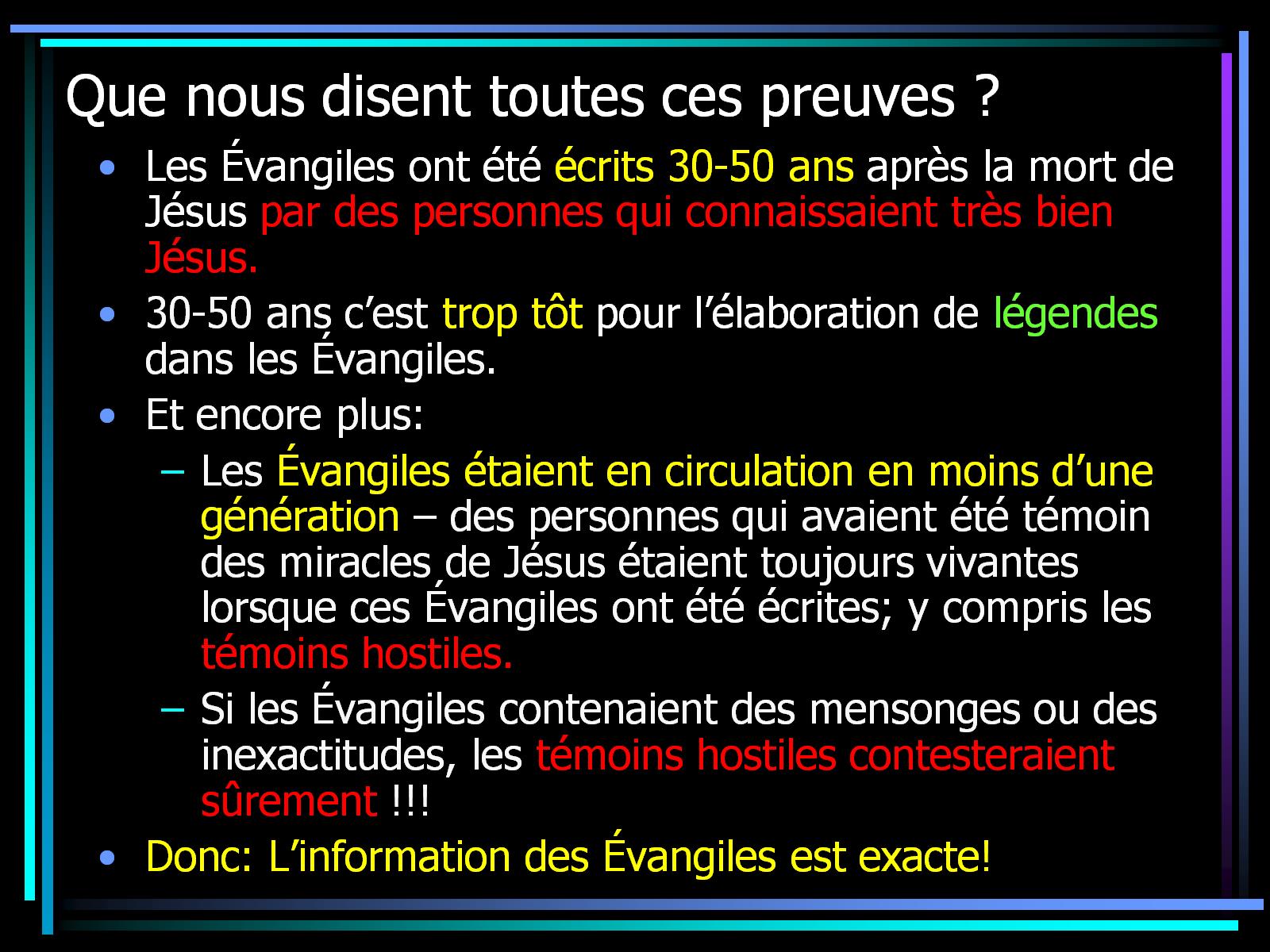 Que nous disent toutes ces preuves ?
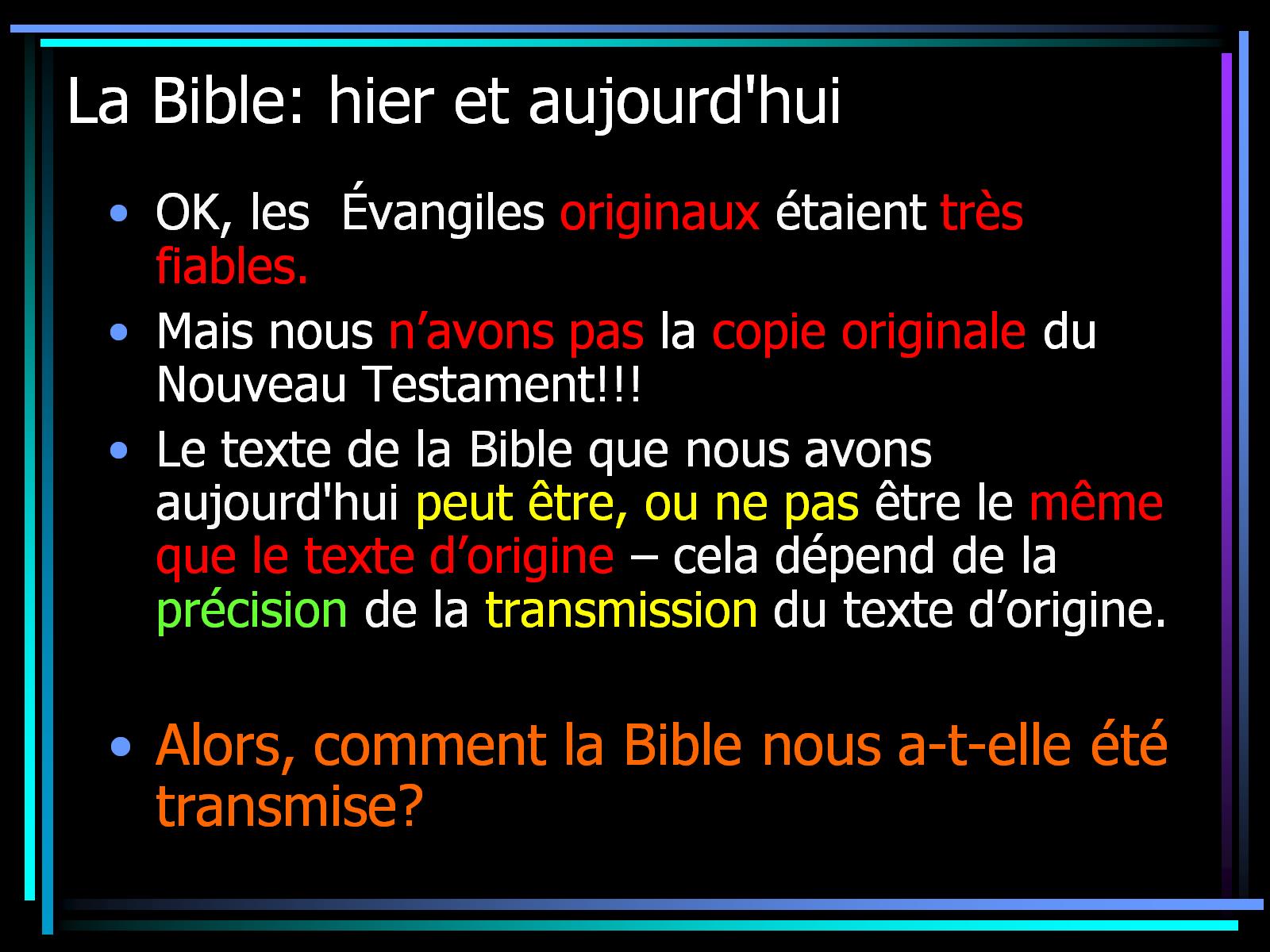 La Bible: hier et aujourd'hui
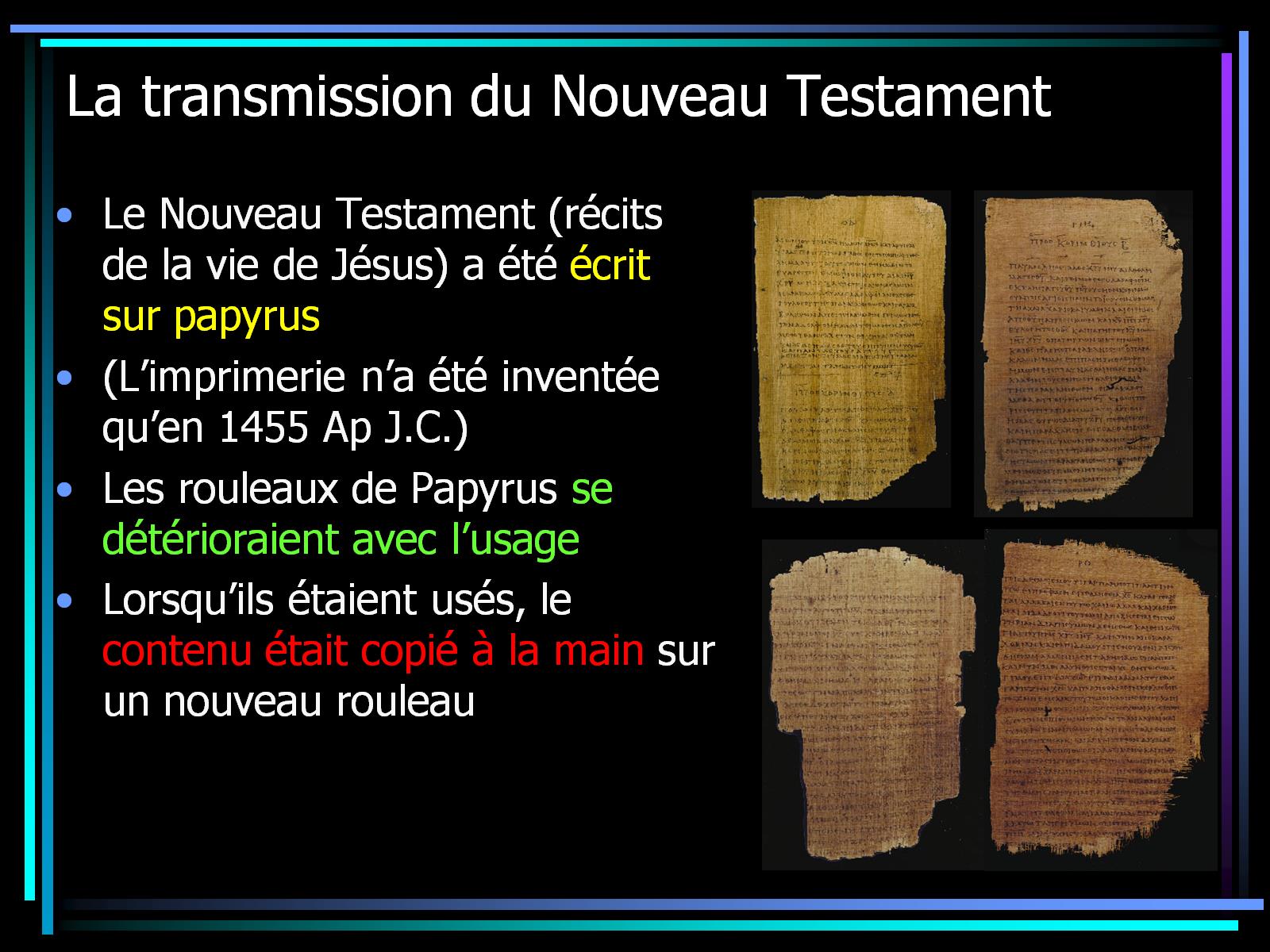 La transmission du Nouveau Testament
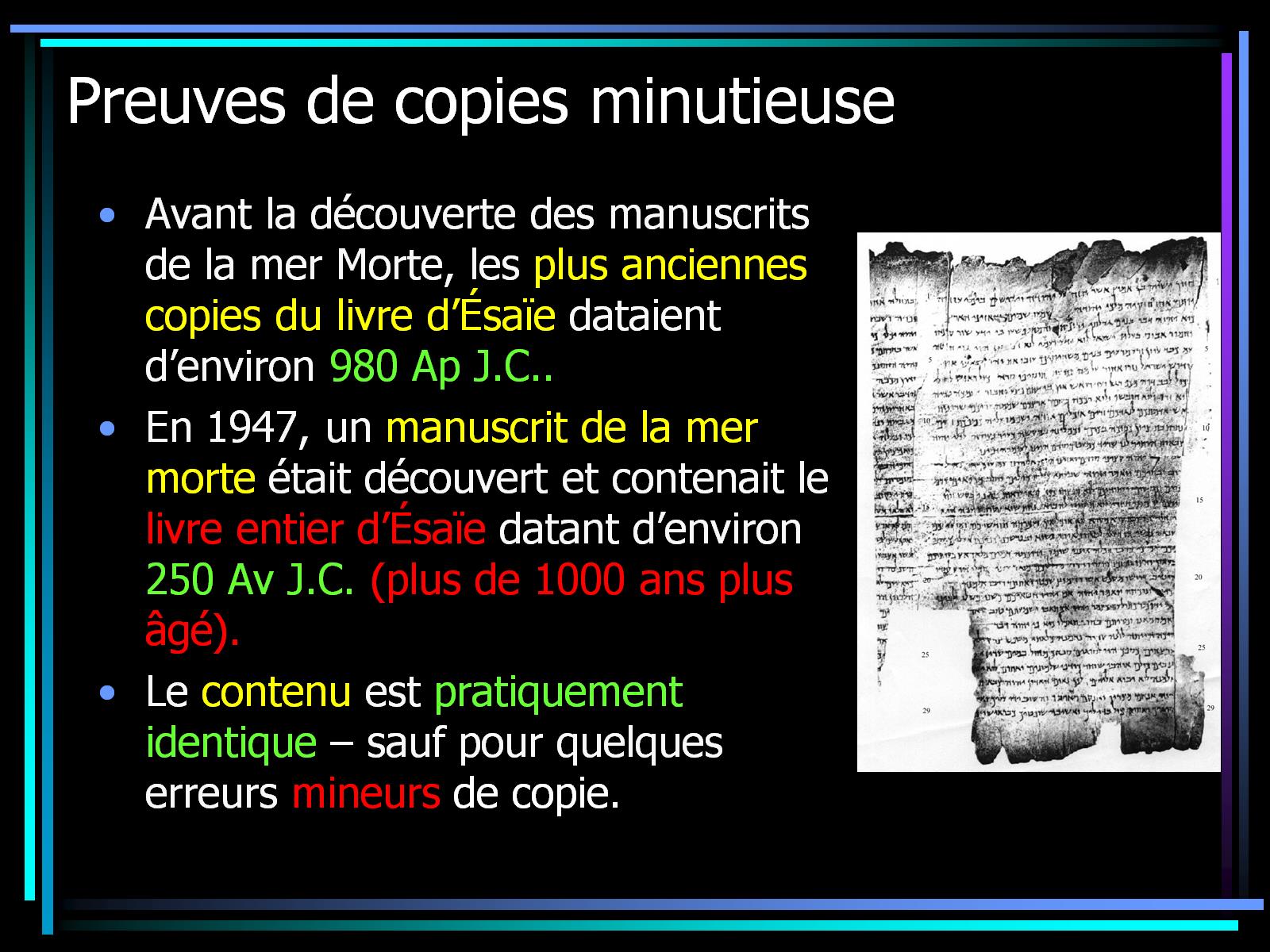 Preuves de copies minutieuse
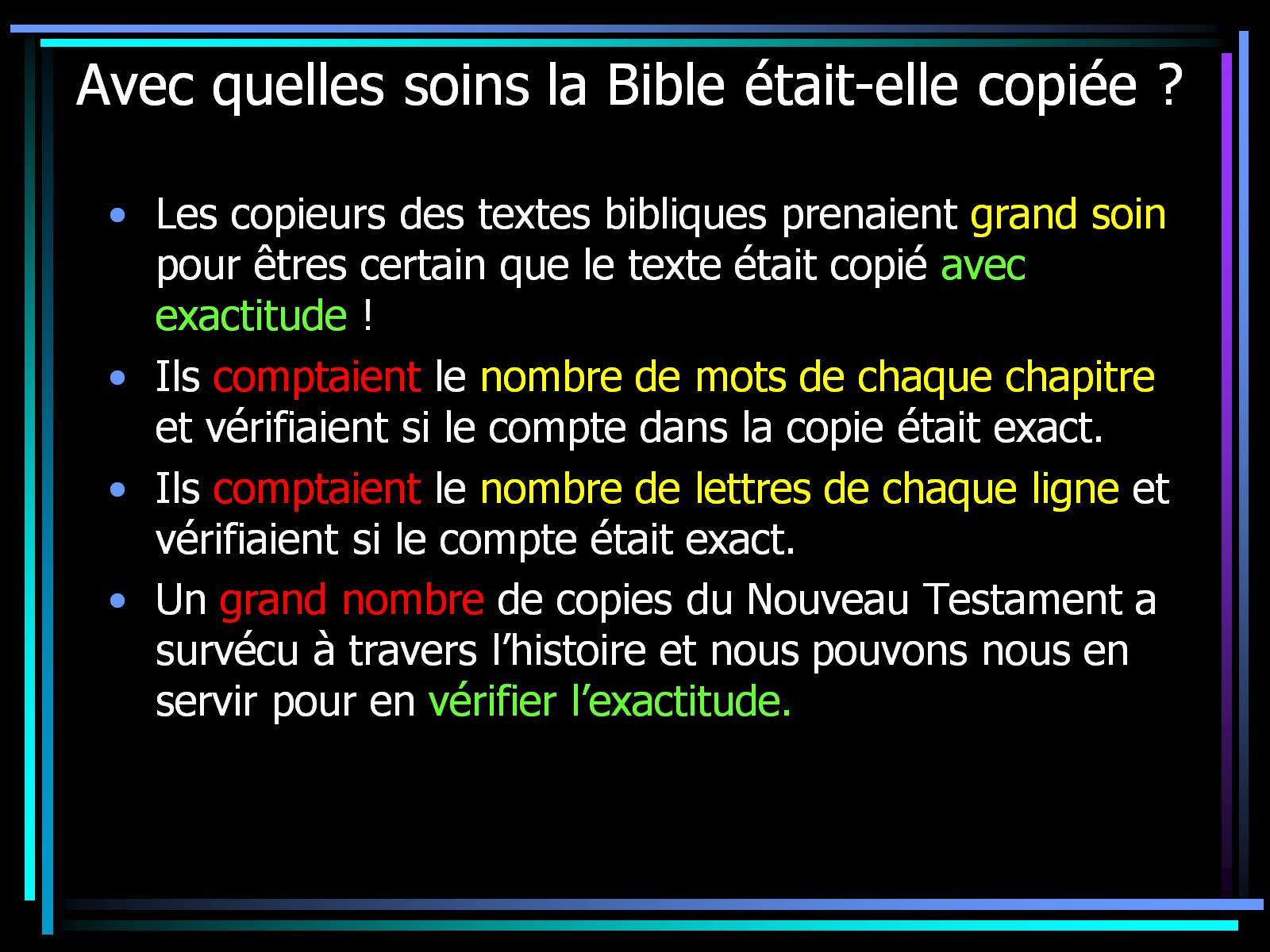 Avec quelles soins la Bible était-elle copiée ?
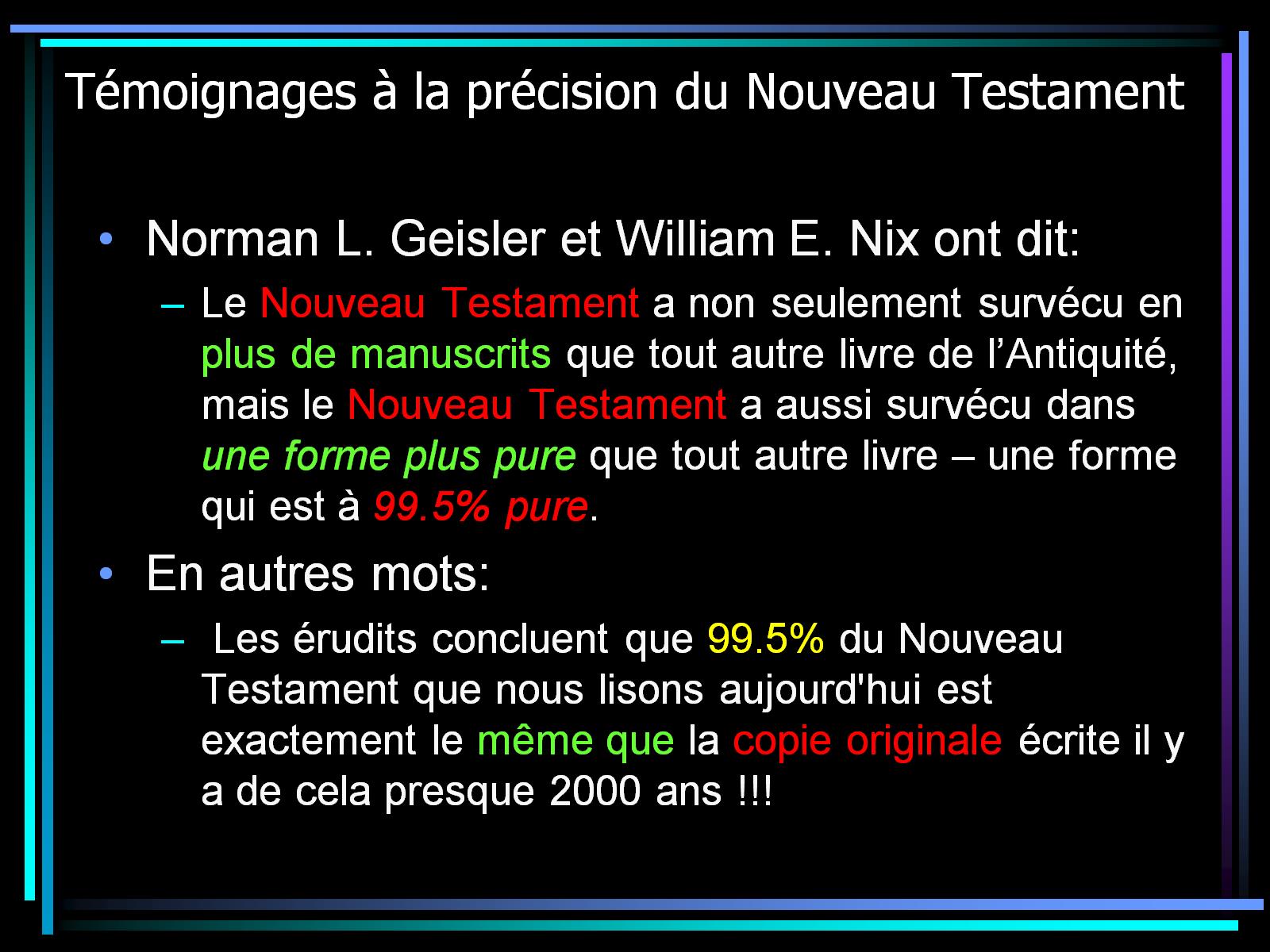 Témoignages à la précision du Nouveau Testament
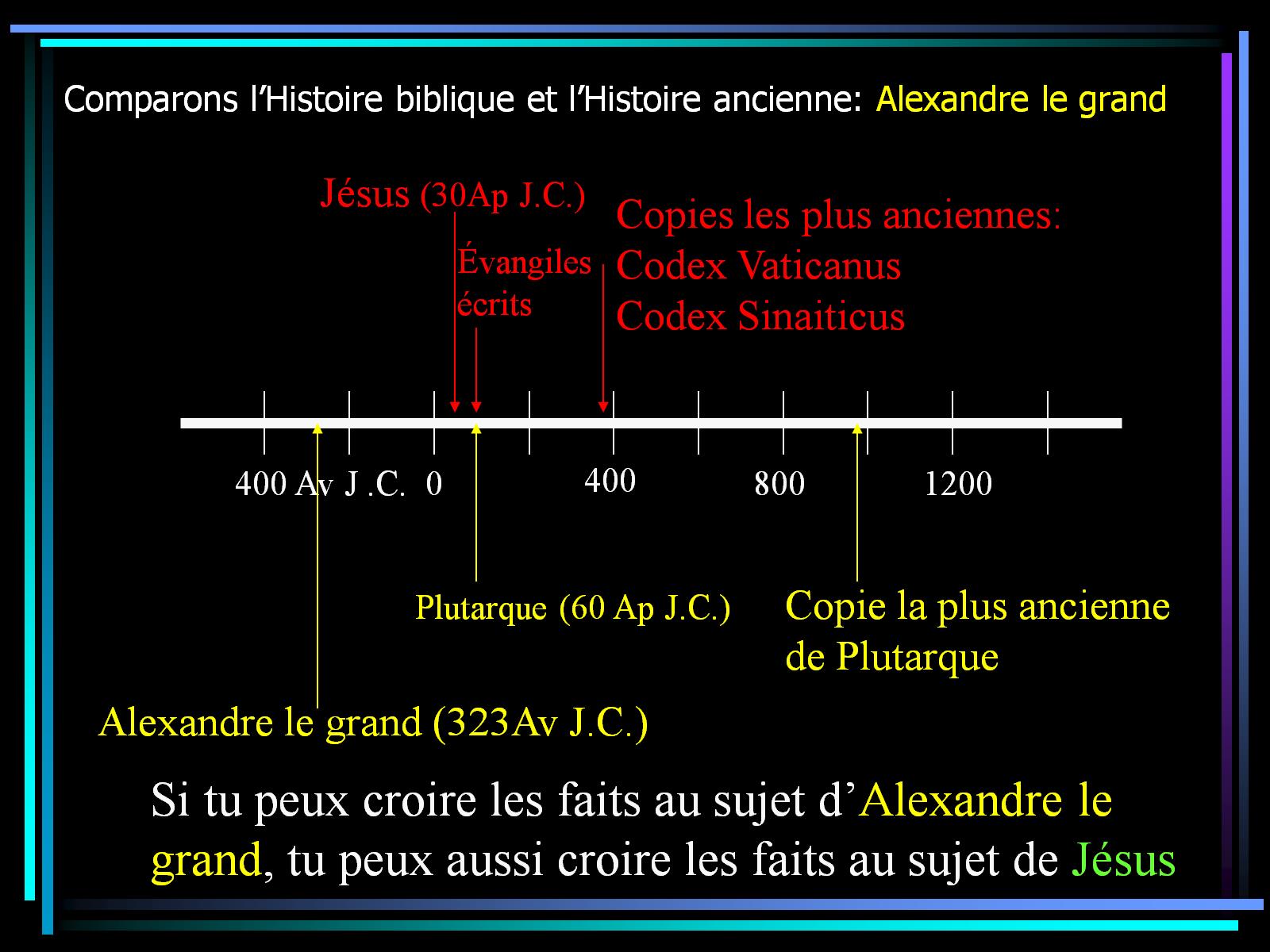 Comparons l’Histoire biblique et l’Histoire ancienne: Alexandre le grand
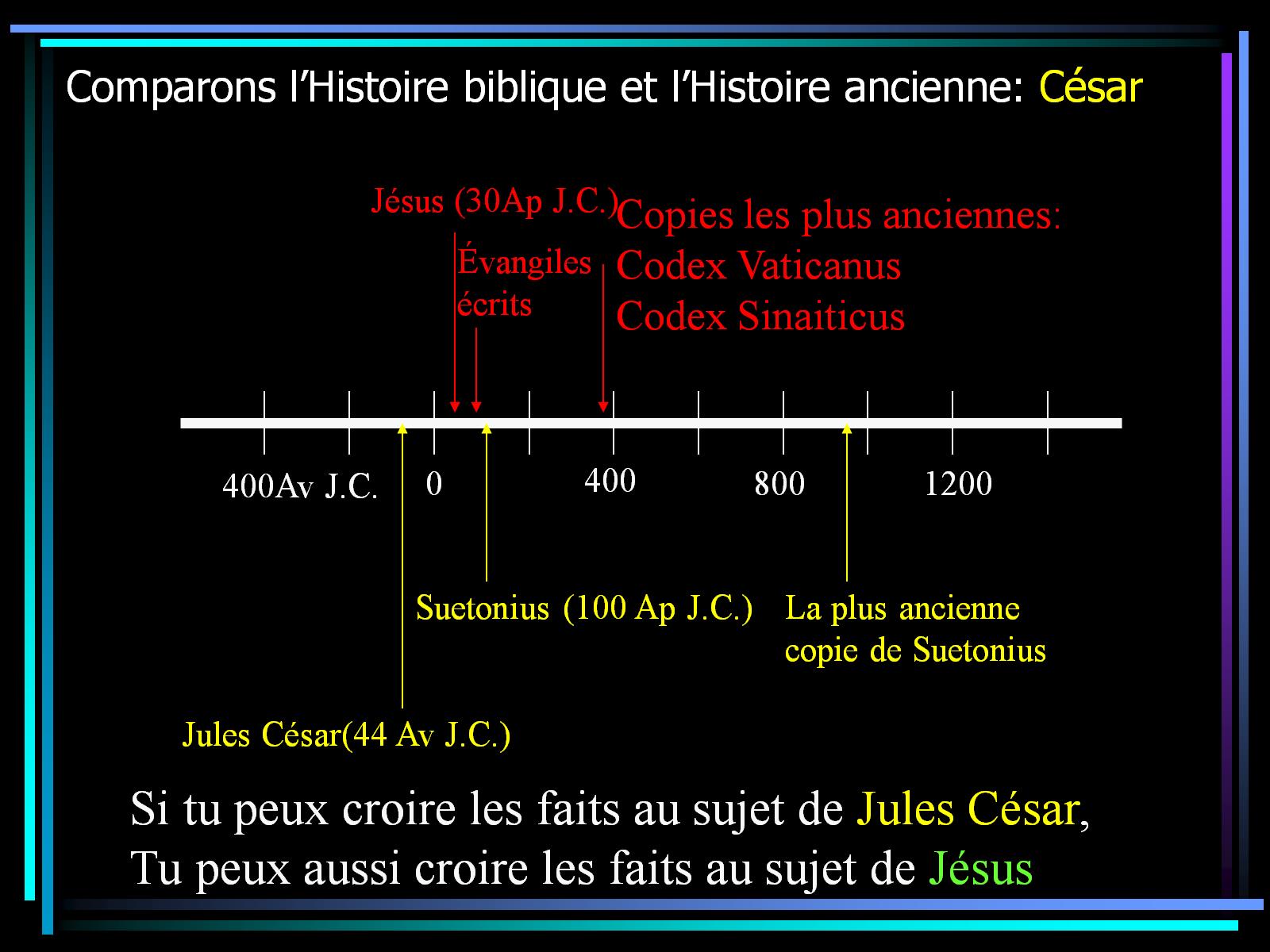 Comparons l’Histoire biblique et l’Histoire ancienne: César
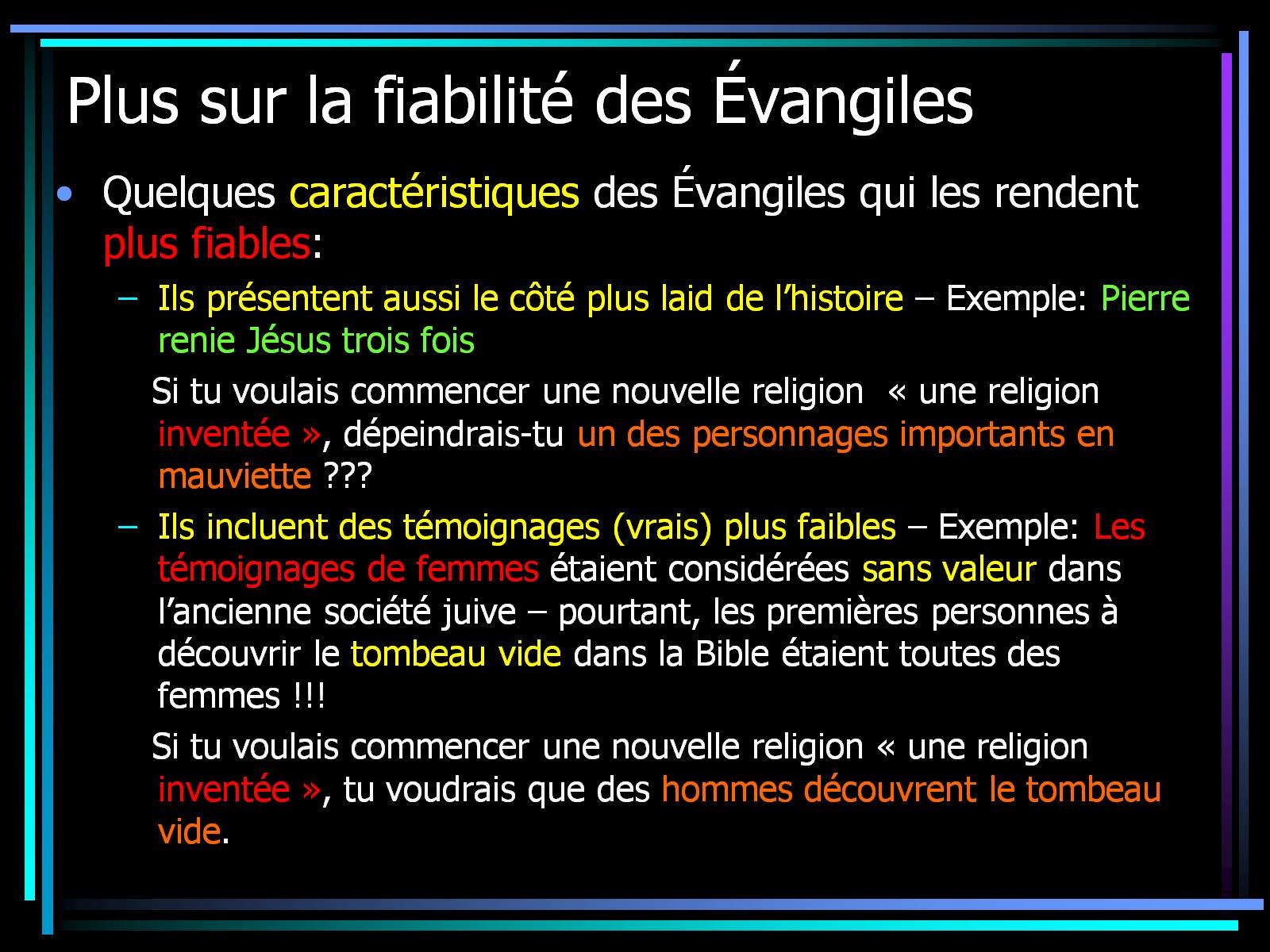 Plus sur la fiabilité des Évangiles
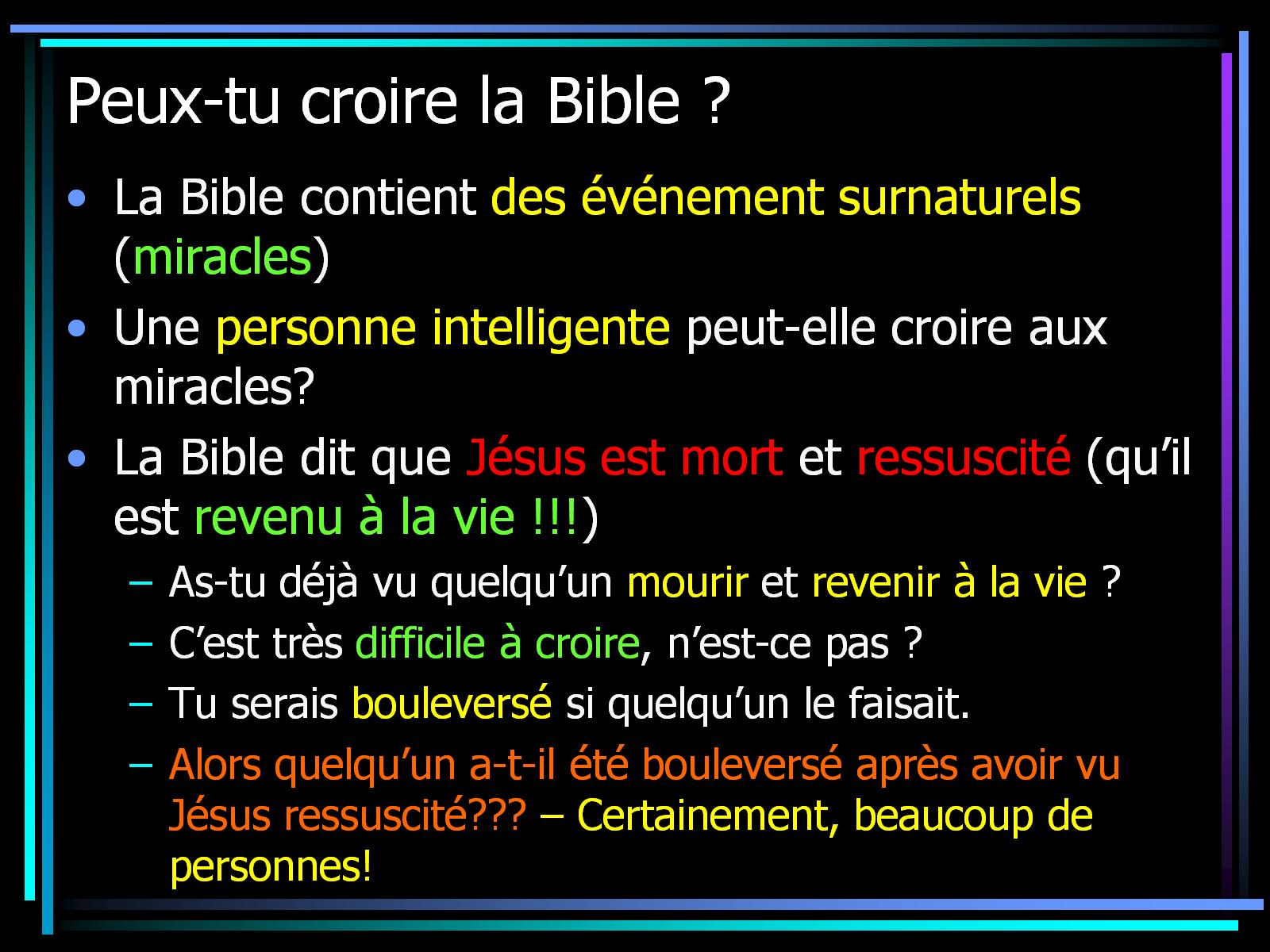 Peux-tu croire la Bible ?
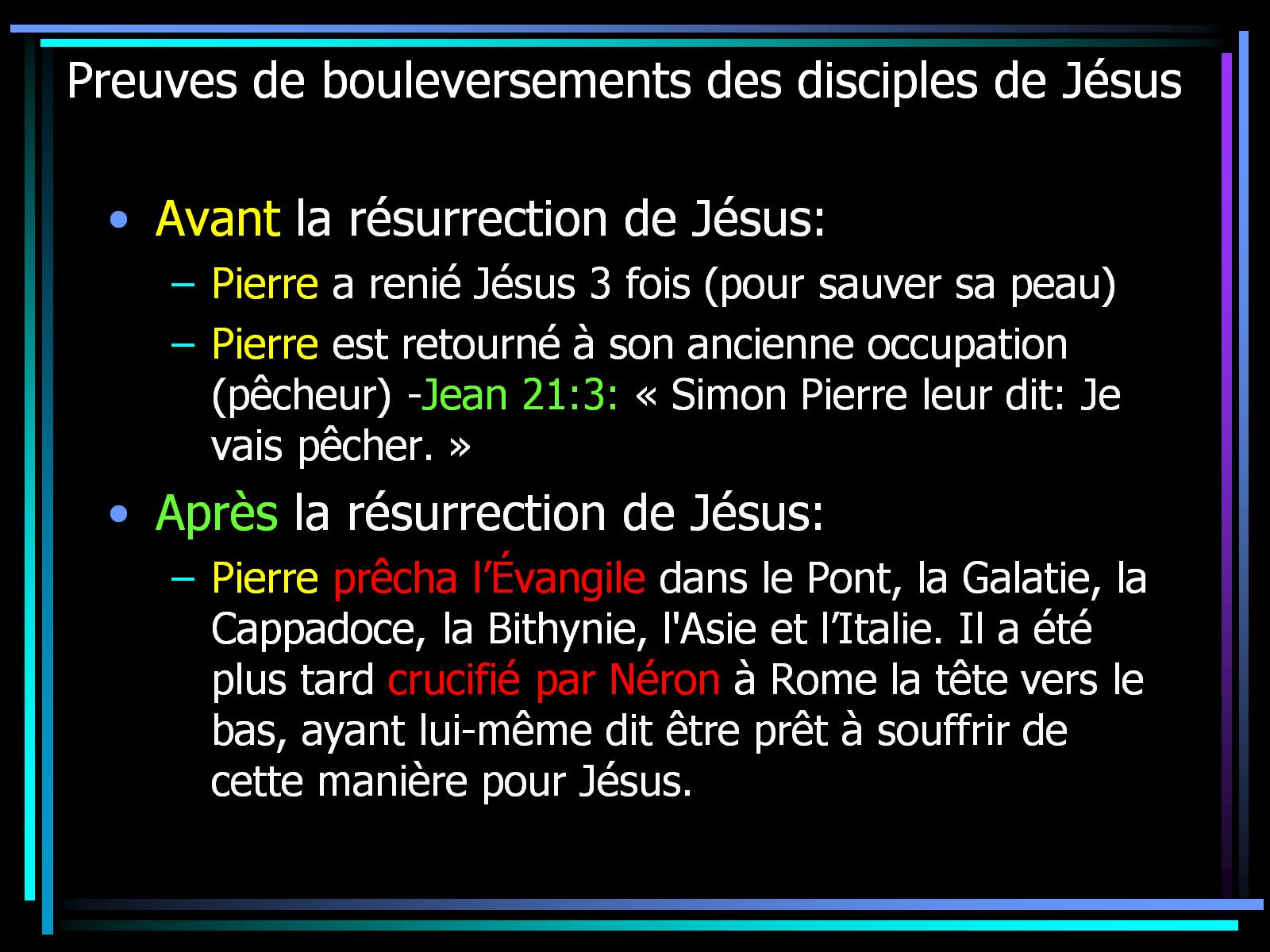 Preuves de bouleversements des disciples de Jésus
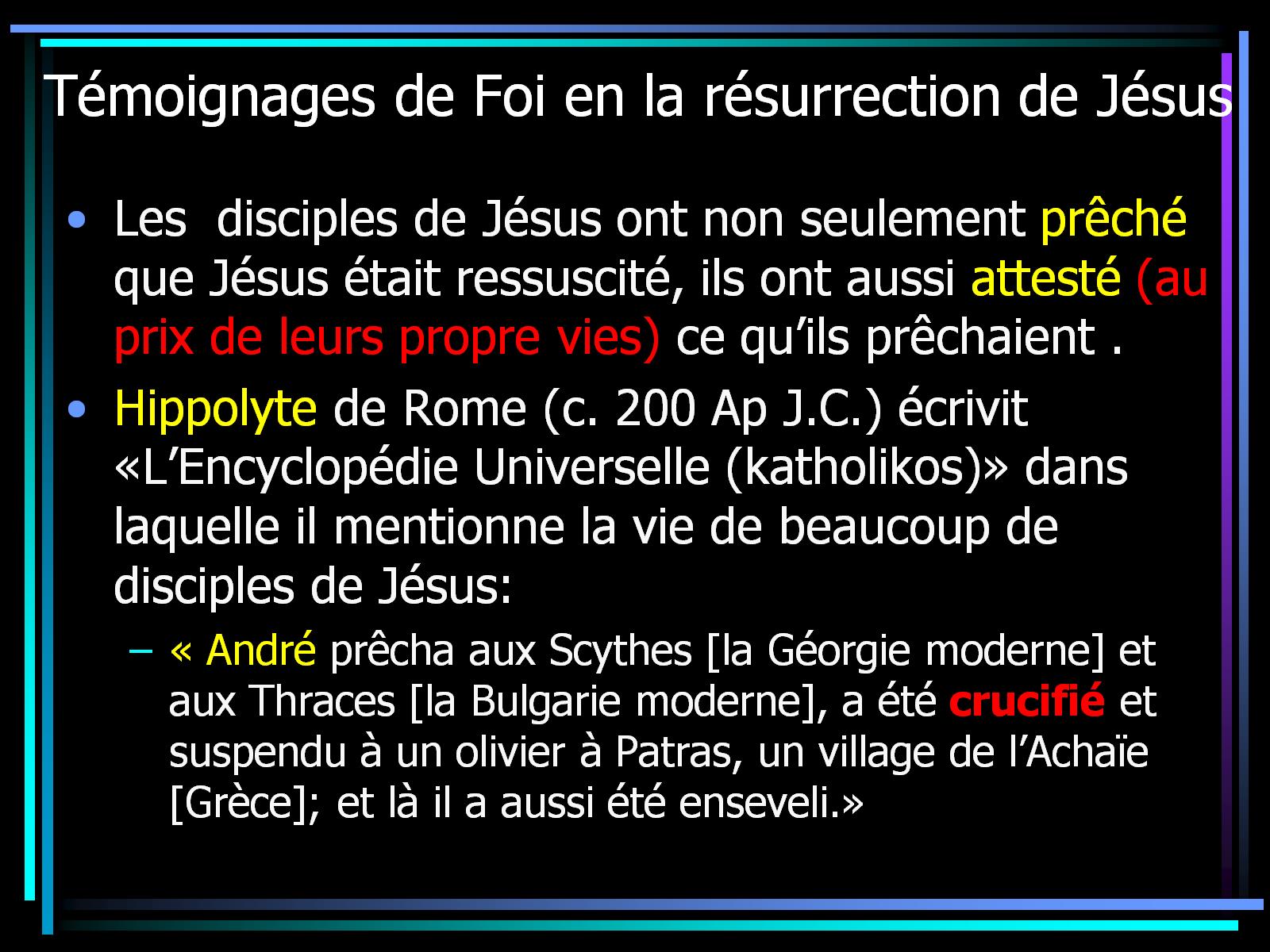 Témoignages de Foi en la résurrection de Jésus
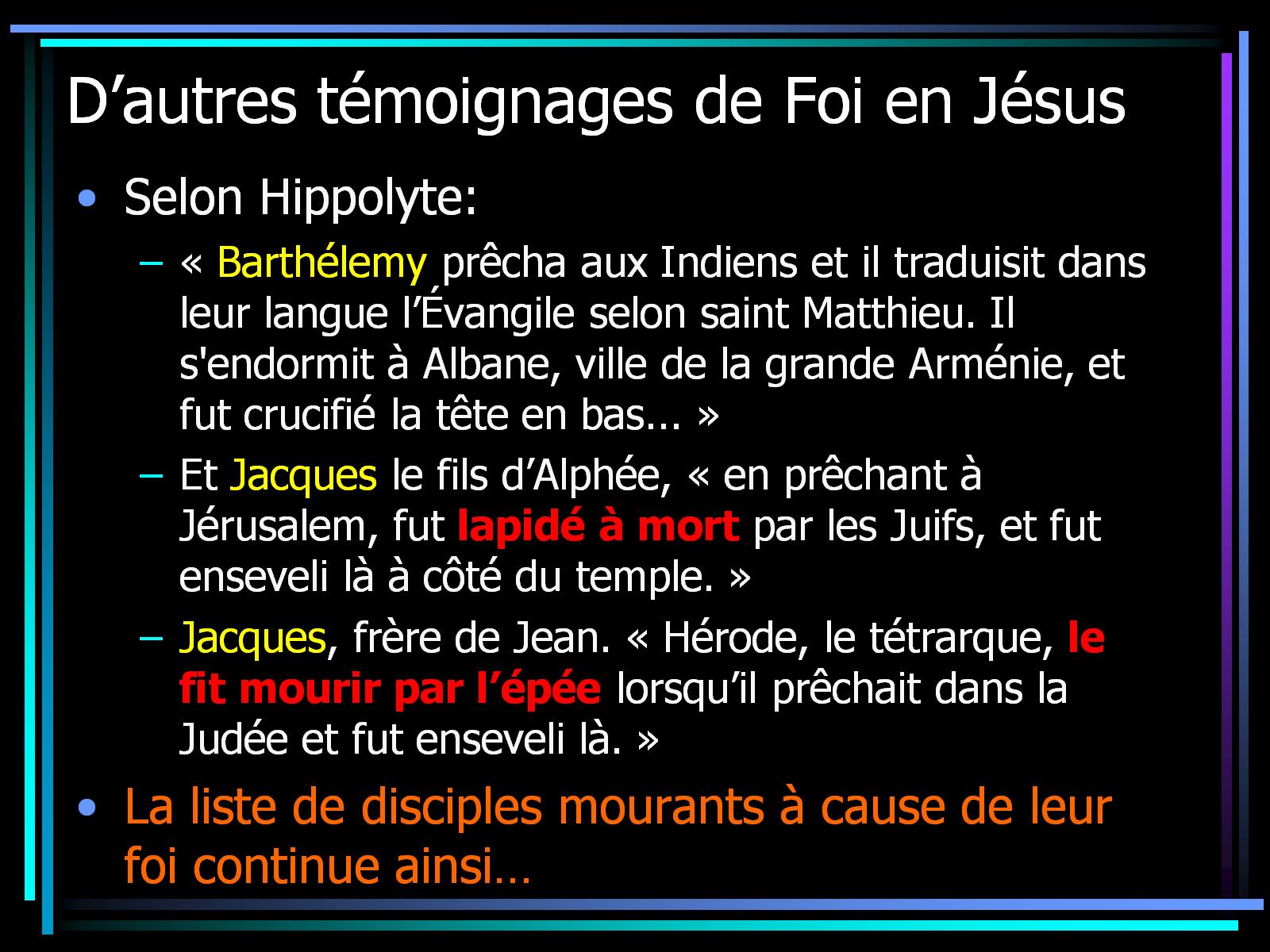 D’autres témoignages de Foi en Jésus
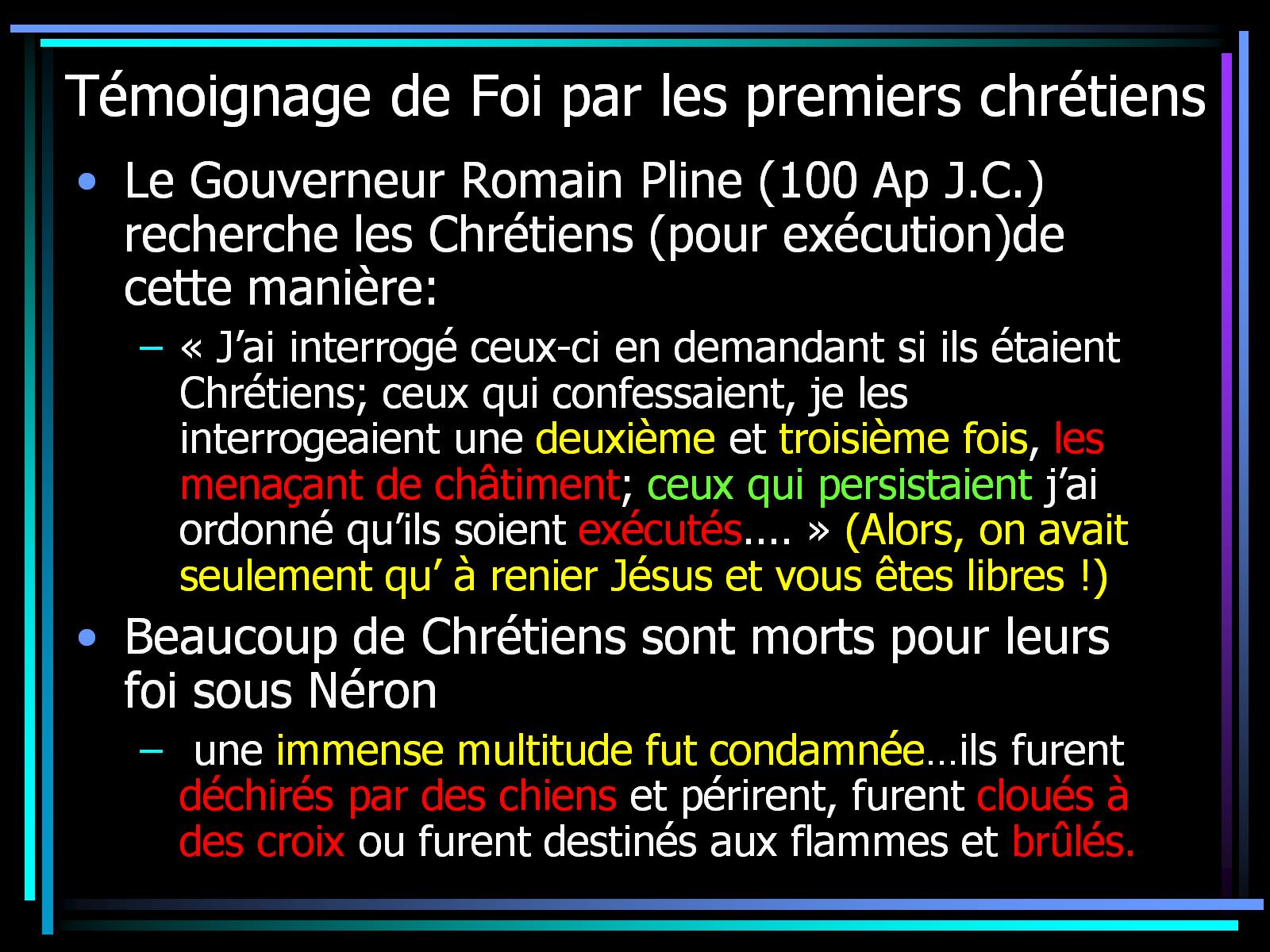 Témoignage de Foi par les premiers chrétiens
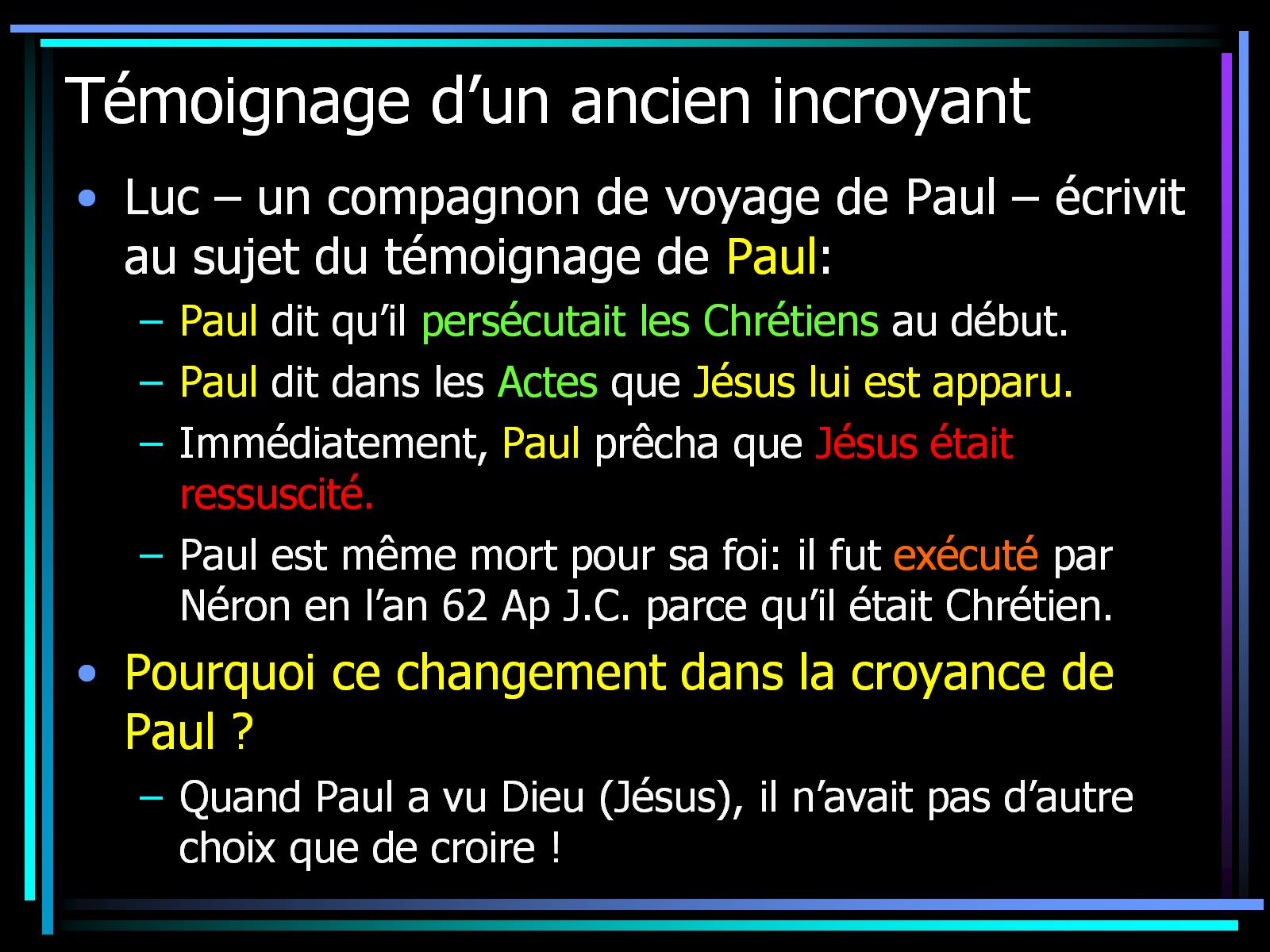 Témoignage d’un ancien incroyant
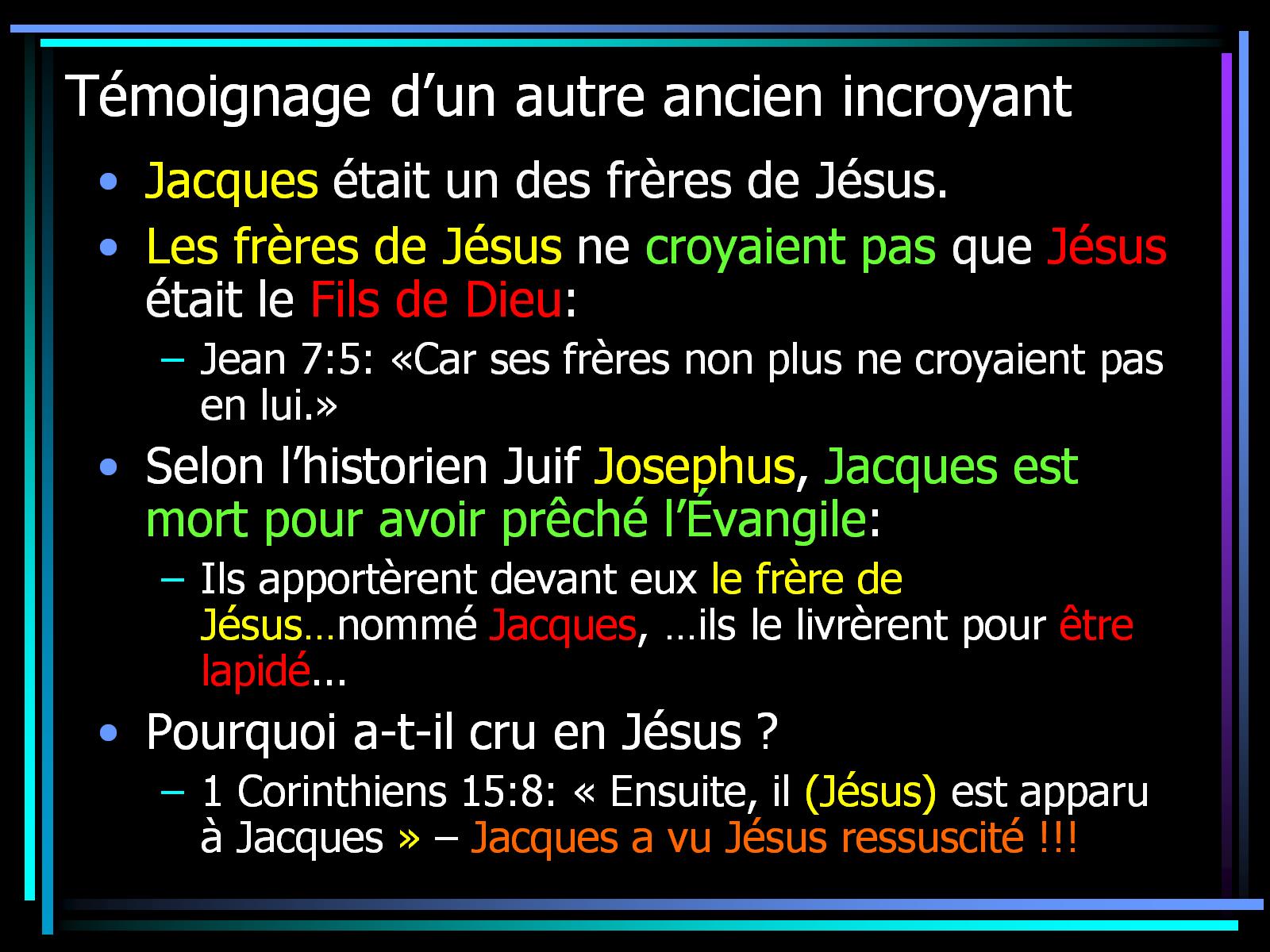 Témoignage d’un autre ancien incroyant
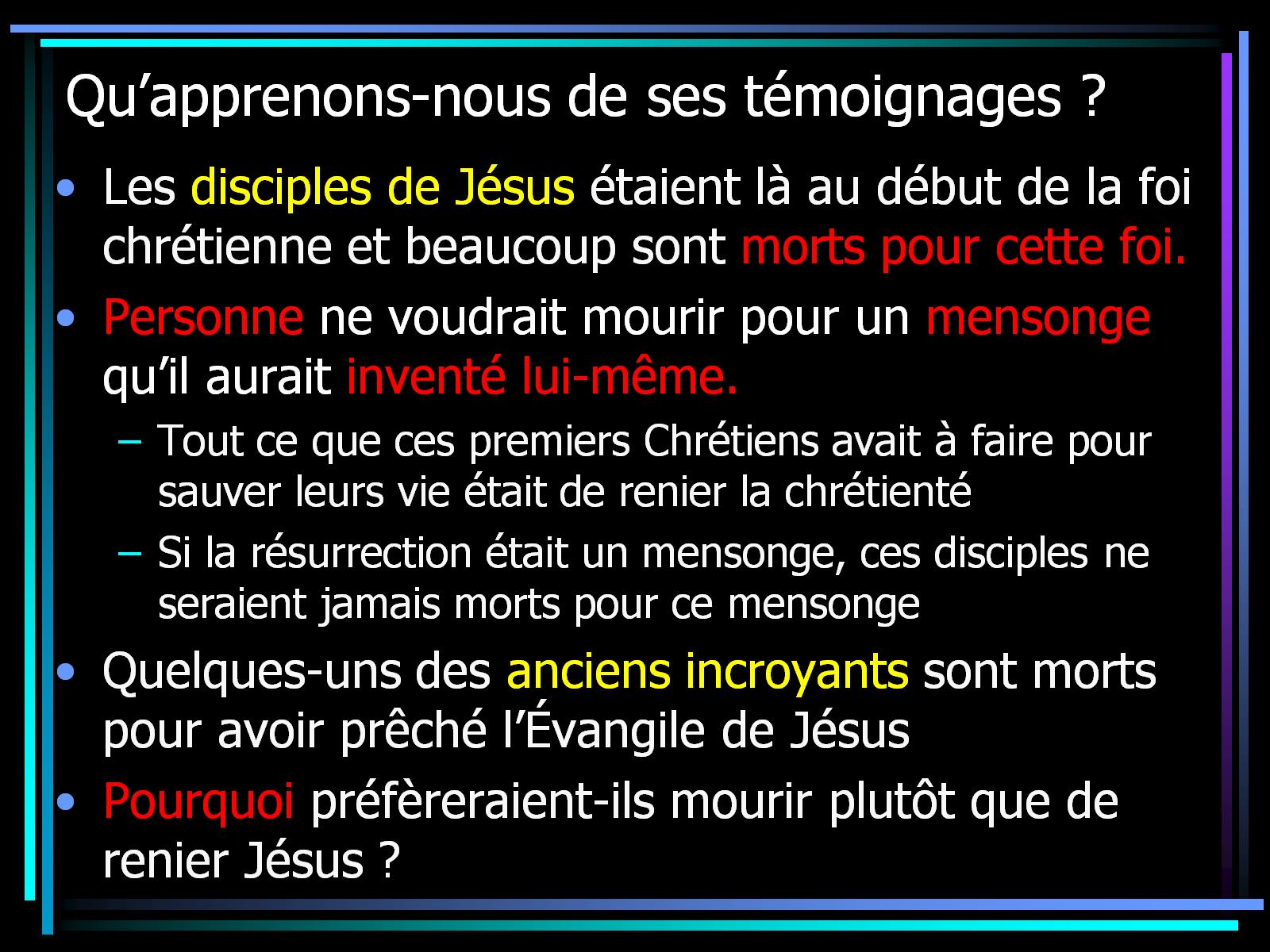 Qu’apprenons-nous de ses témoignages ?
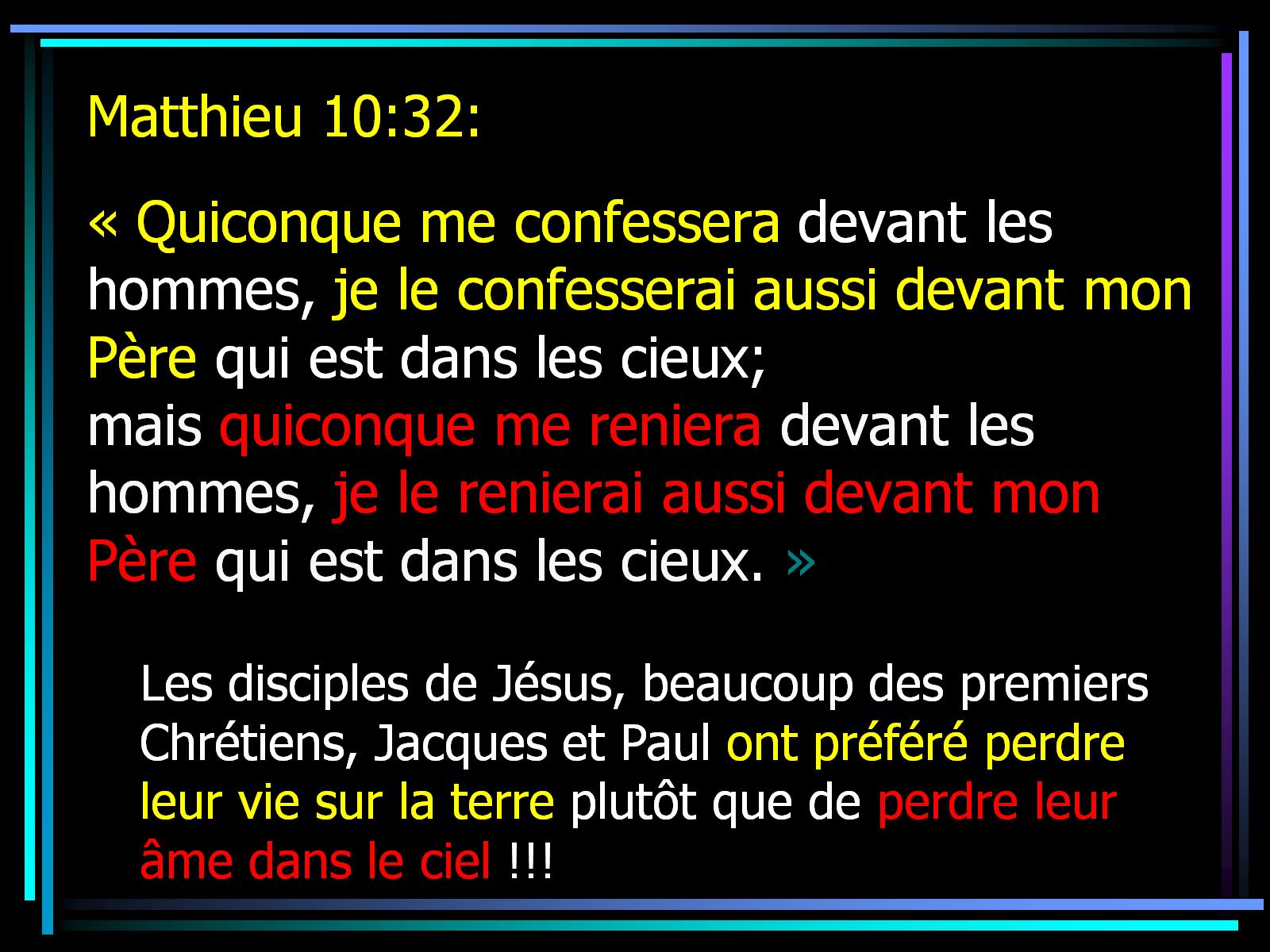 Matthieu 10:32: « Quiconque me confessera devant les hommes, je le confesserai aussi devant mon Père qui est dans les cieux;mais quiconque me reniera devant les hommes, je le renierai aussi devant mon Père qui est dans les cieux. »
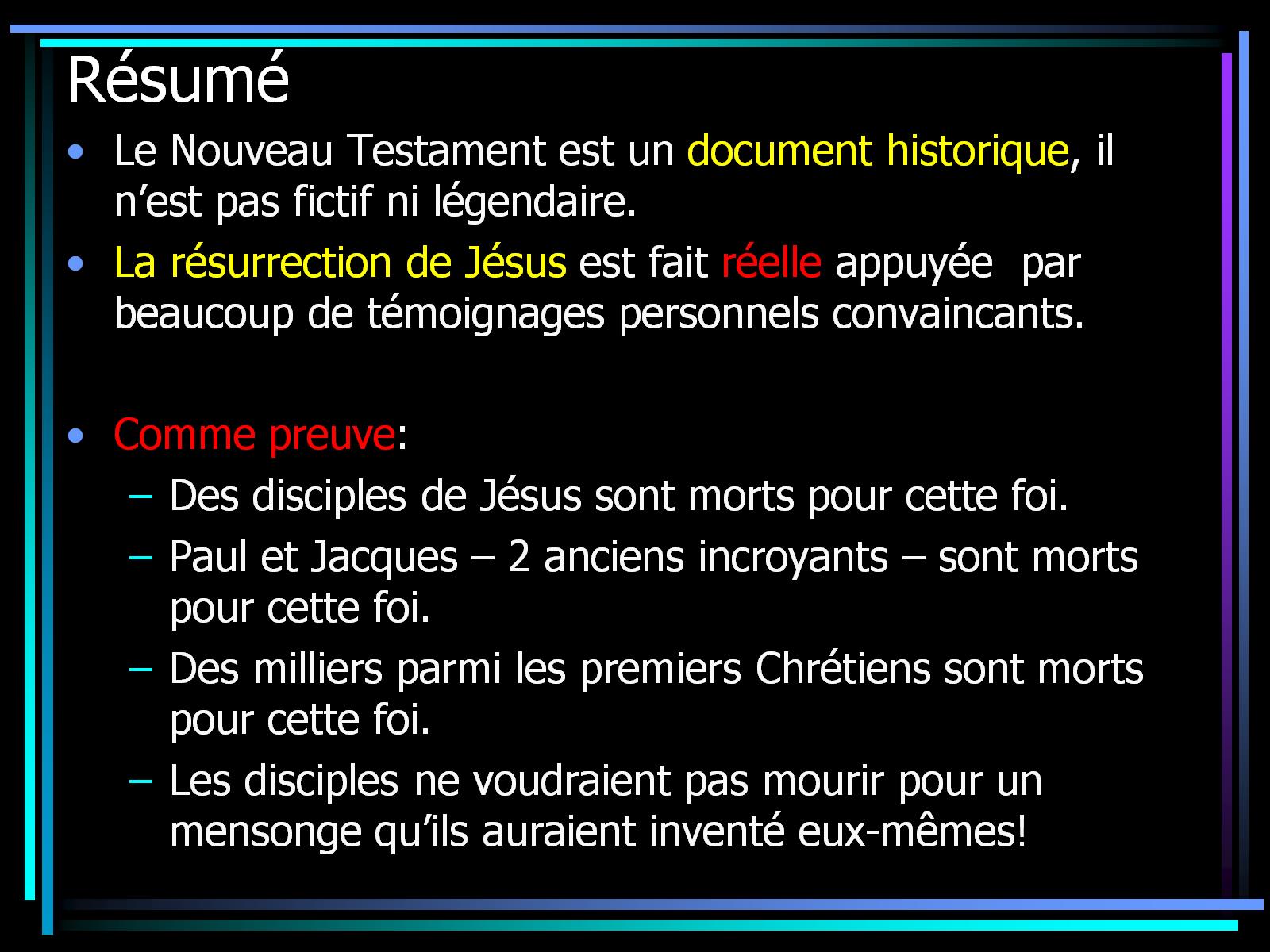 Résumé
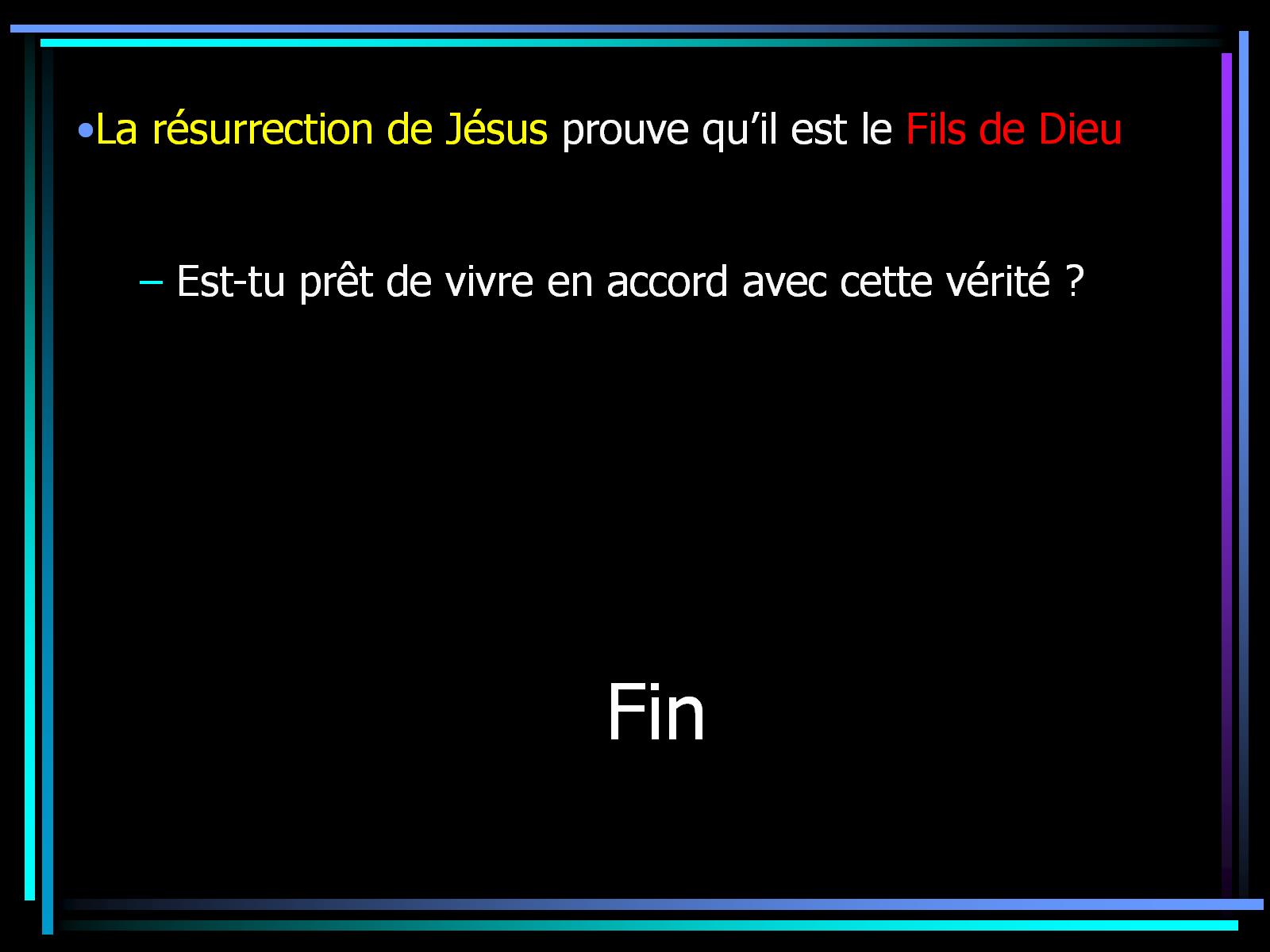 Fin